Devices for measuring interplay between photoprotection and phototaxis in Euglena gracilis
Alain GERVASI
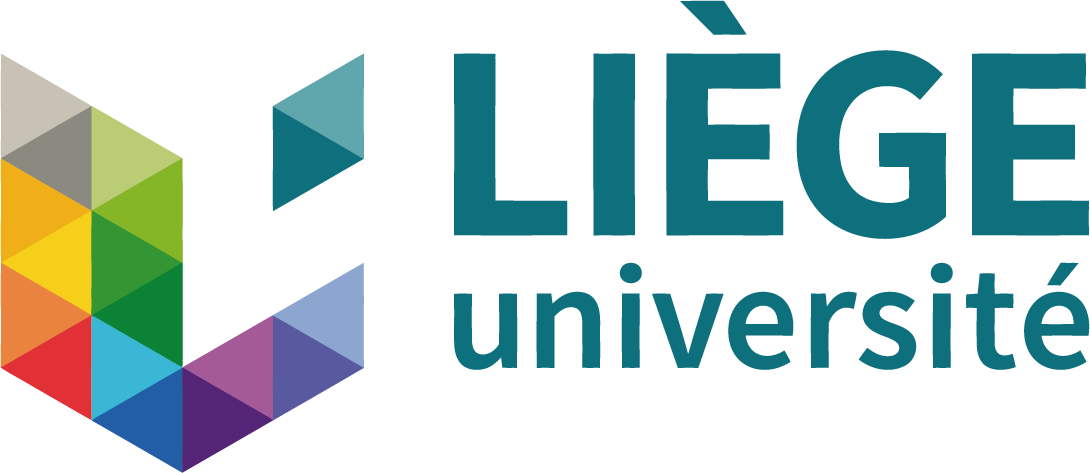 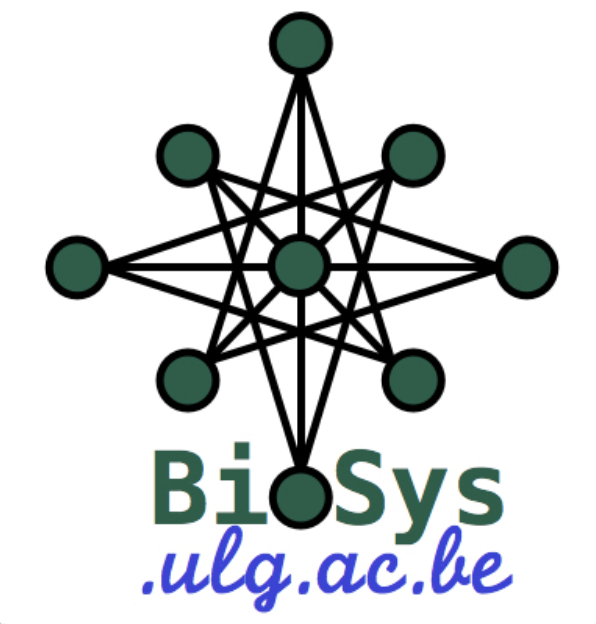 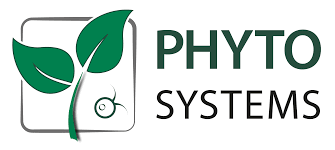 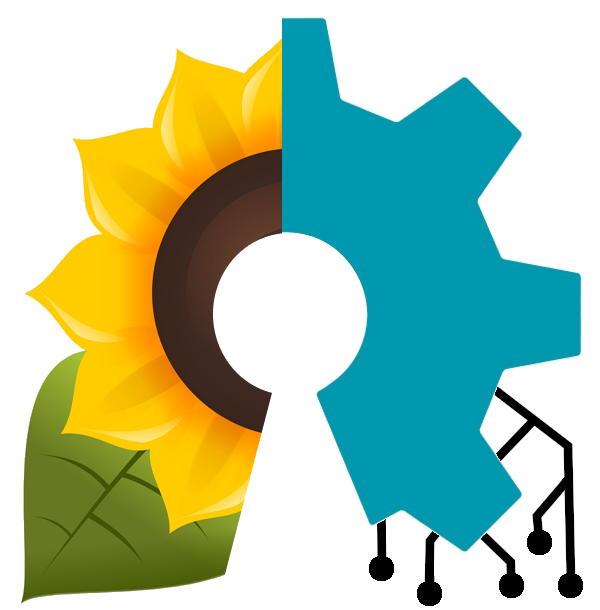 Promotor : Pierre Cardol

Co-promotor : Prof. Patrick E. Meyer
BotaBotLab
Context
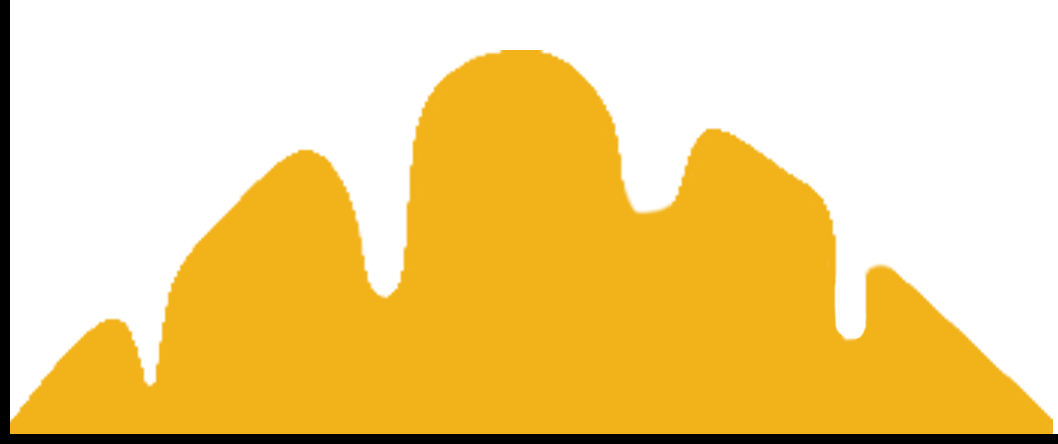 Chlamydomonas reinhardtii
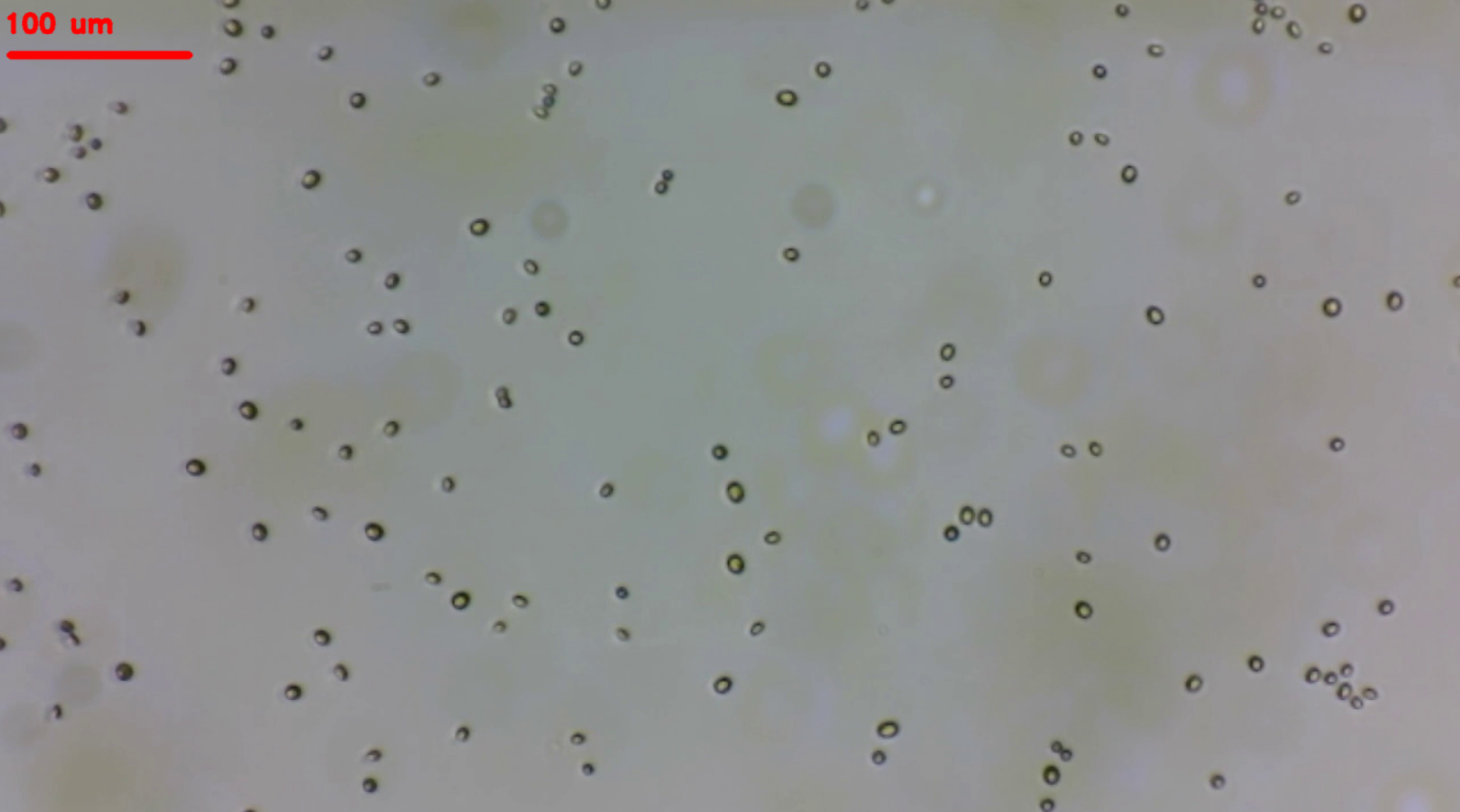 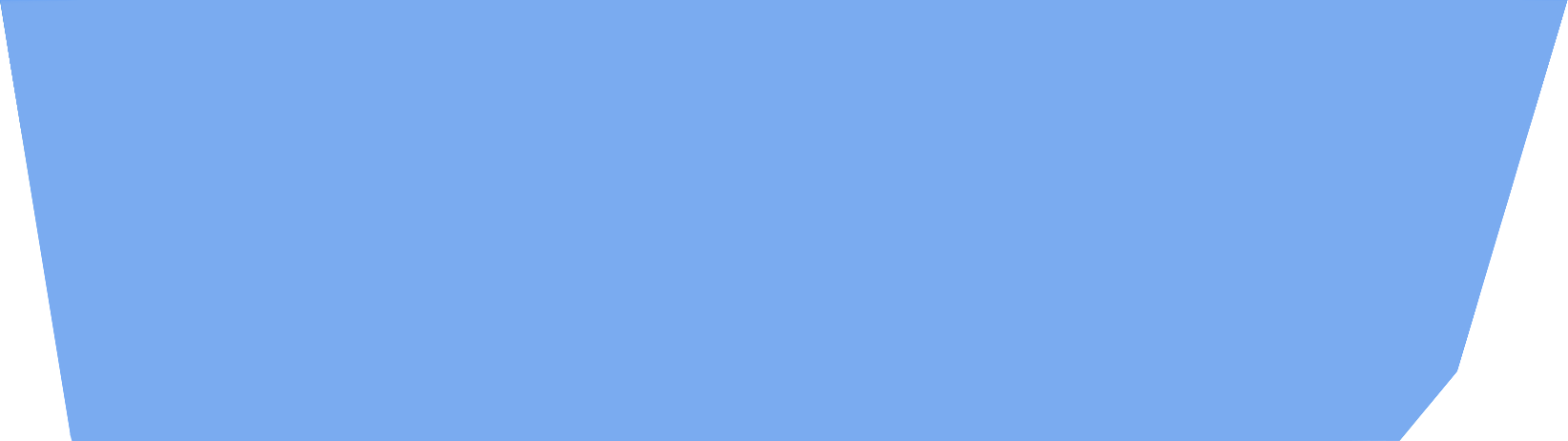 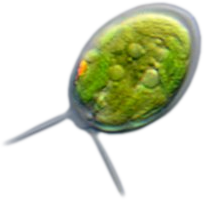 Algae
Unicellular
Fresh water
Photosynthetic
Motile
Euglena gracilis
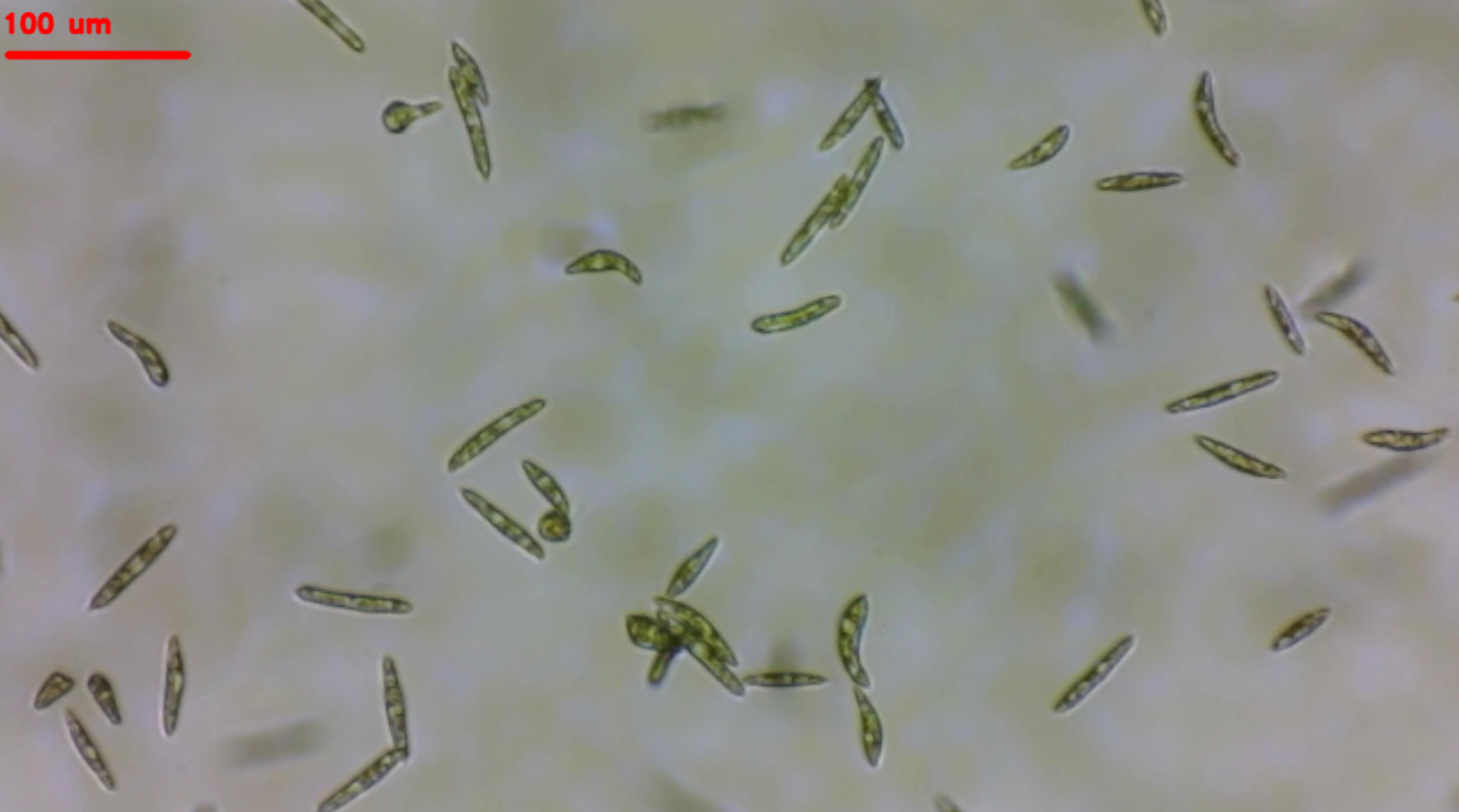 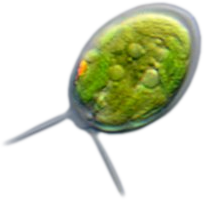 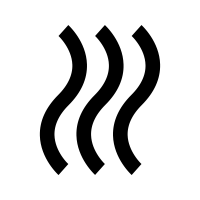 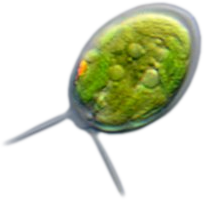 2
Photoprotection in general ?
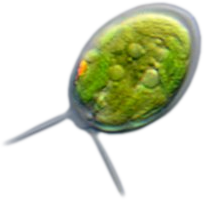 Motility
?
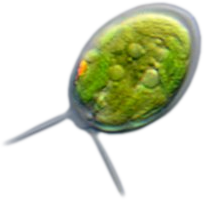 Timing
?
?
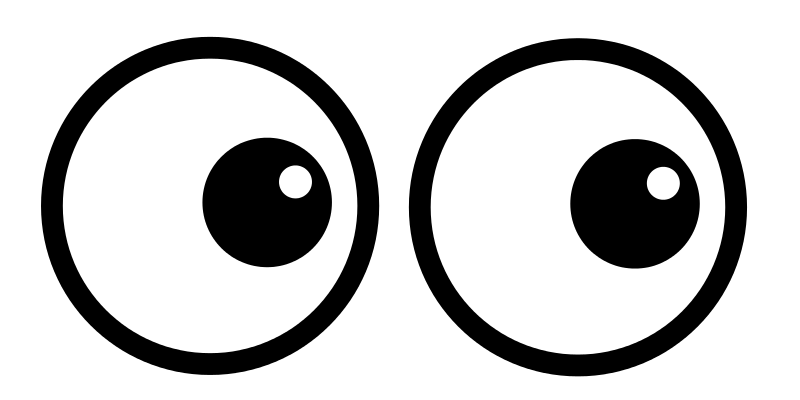 Light
detection
Joint
measurement
Efficiency
Interactions
?
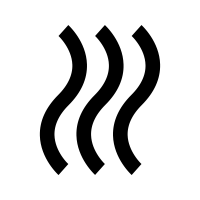 Environmental factors
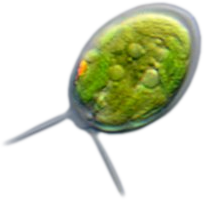 Energy dissipation
Medium composition
Light
CO2
Temp.
3
PSII fluorescence
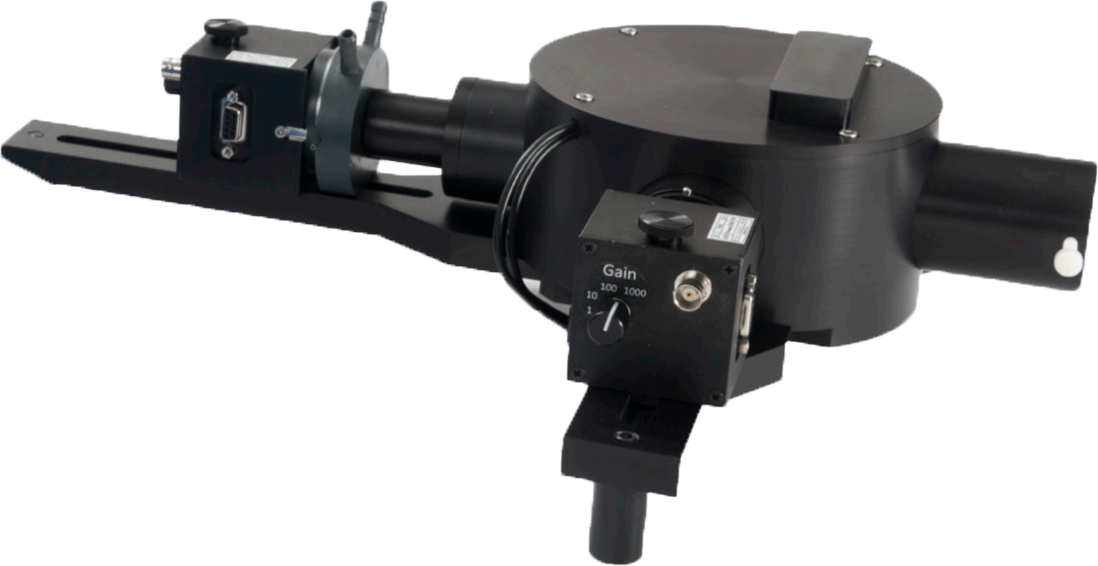 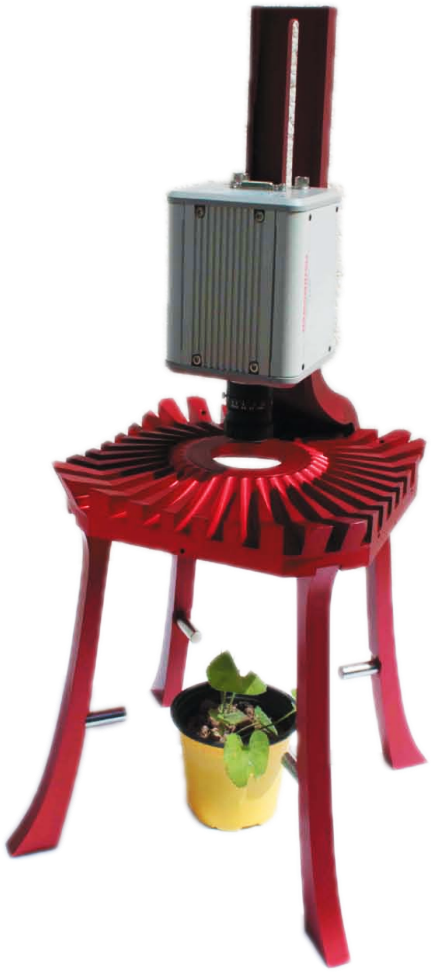 1Chl*
Fluorescence
Photochemistry
Heat (NPQ)
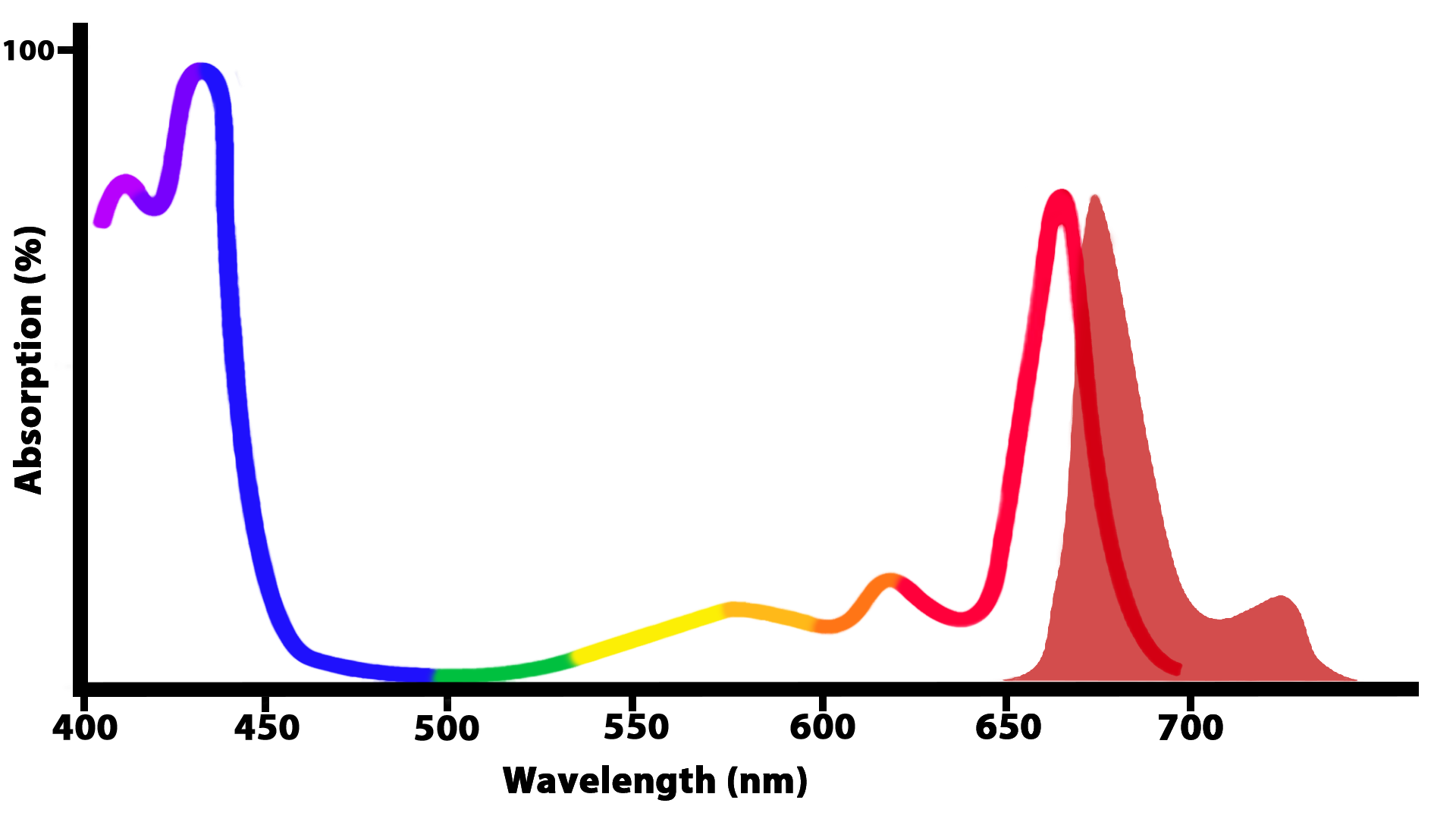 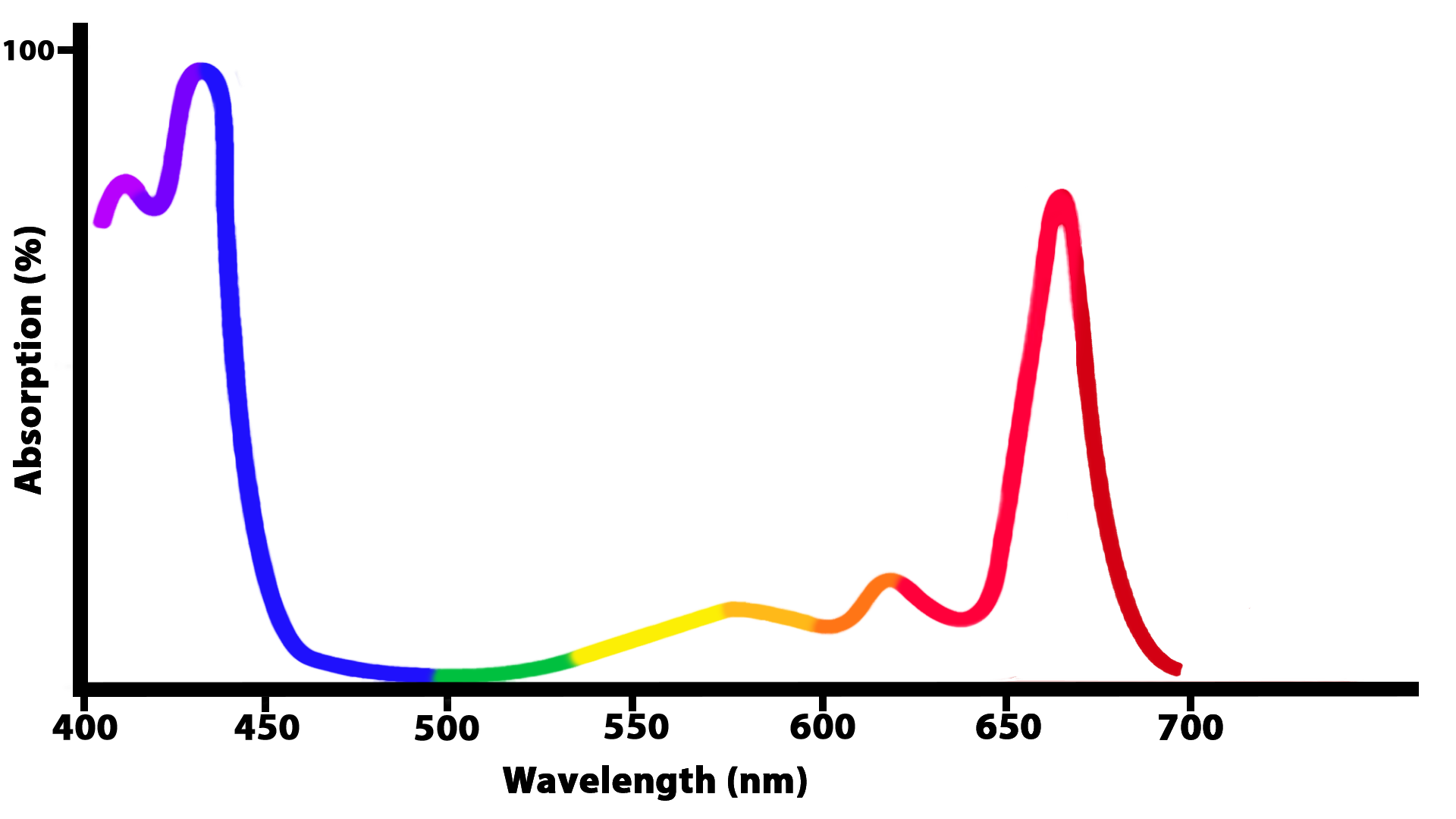 Chl
4
Fluorescence measurement
Fluo
Fm
qI
Fv/Fm = (Fm – F0) / Fm
qT
NPQ
ΦPSII = (Fm’ – Fs) / Fm’
qP PSII = (Fm’ – Fs) / (Fm – F0)
qE
NPQ = (Fm - Fm’) / Fm’
Fm’
qP
Fs
F0
Time
Actinic light
Measurement light pulse
5
NPQ measurement
6
Automated microscope
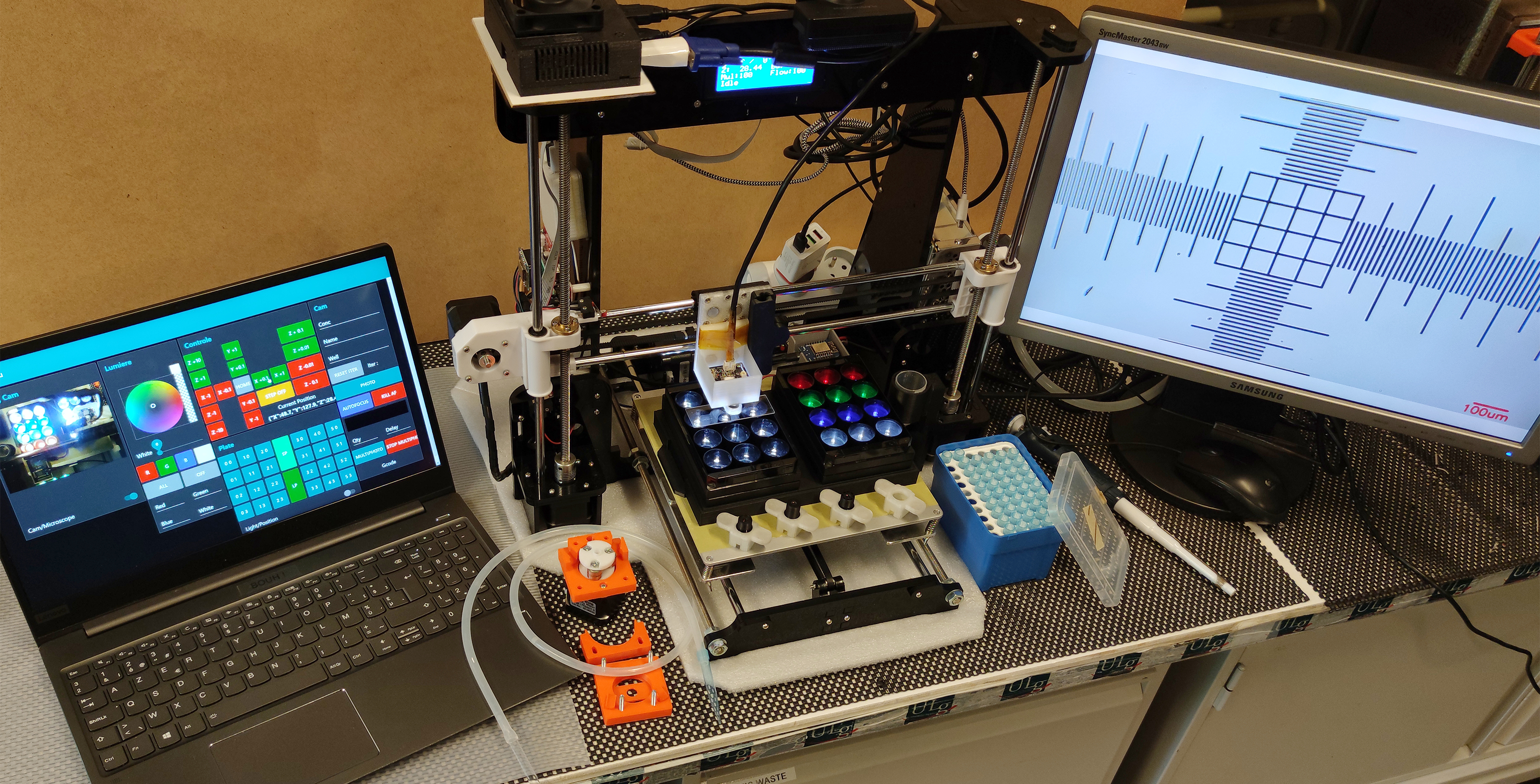 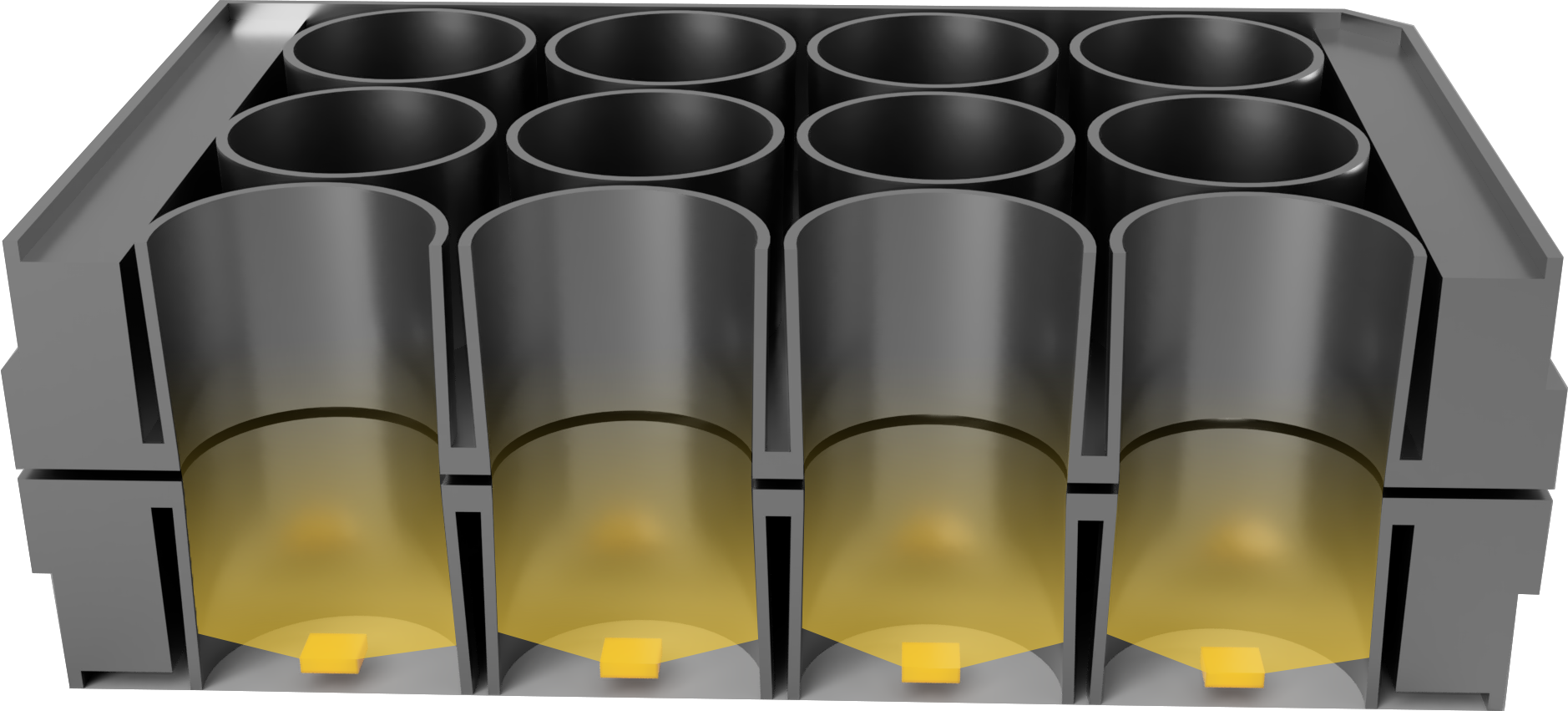 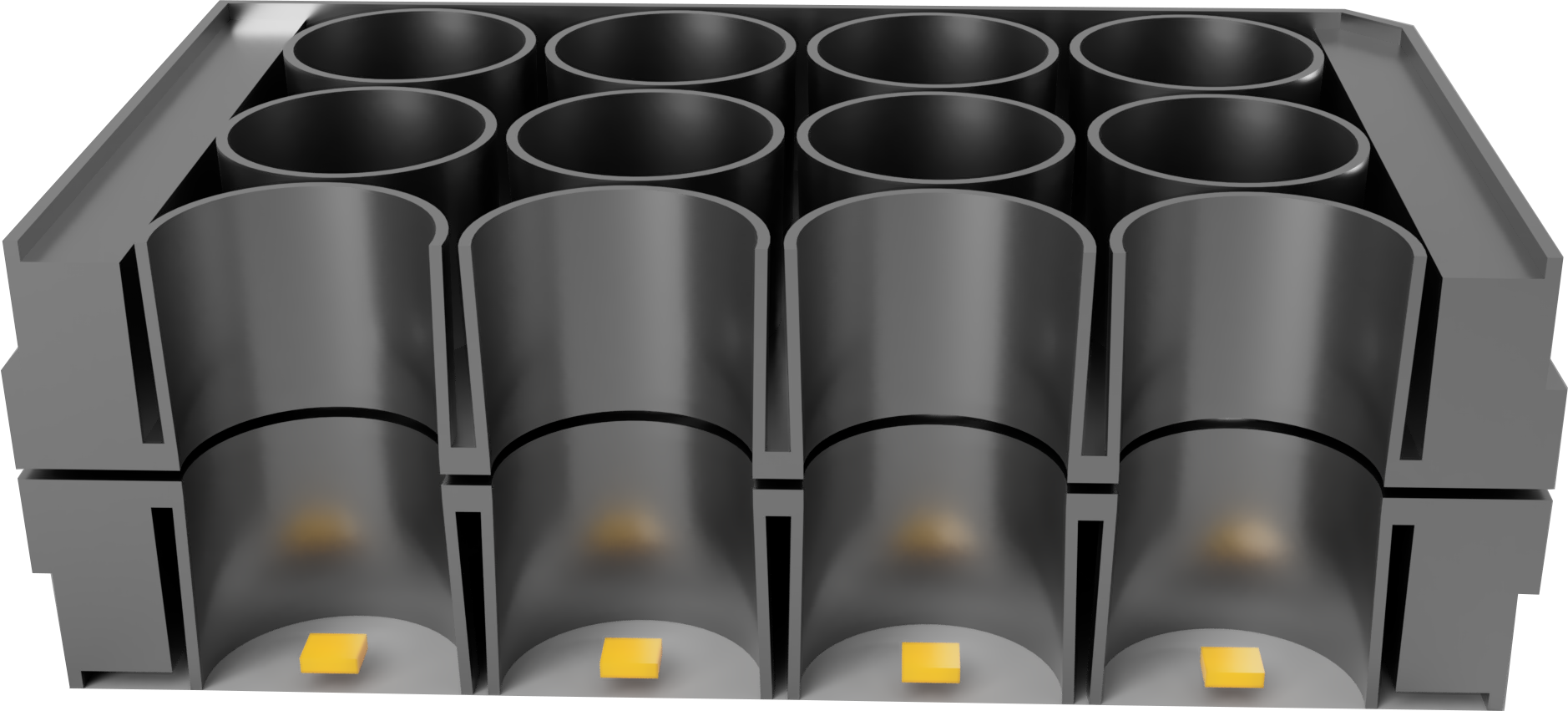 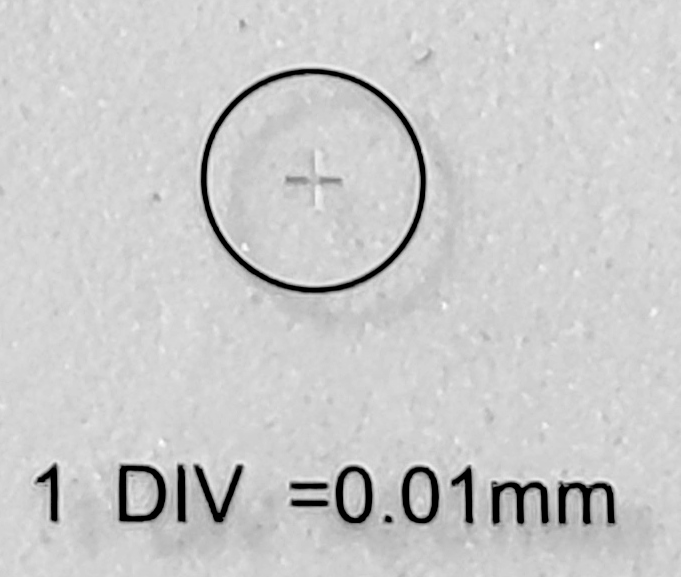 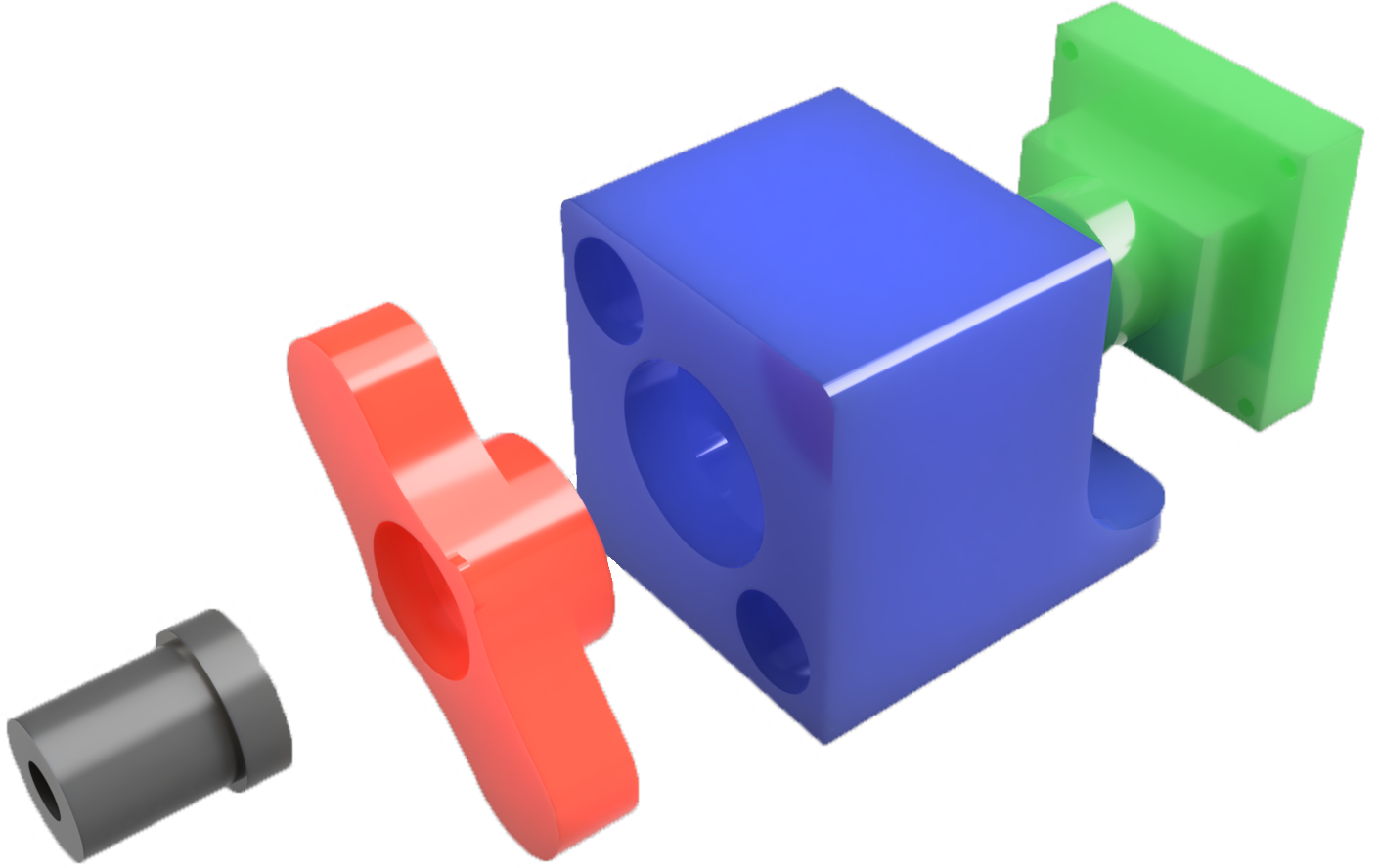 Gervasi et al. (2022) https://doi.org/10.3390/mi13060833
7
Motility quantification
Image analysis
Acquisition/calibration
Preprocessing => Binarisation
Cell detection => Edge detection
Selection correction => Watershed
Tracking => Optical flow
Movement correction => Vector addition
Trajectory analysis
Data export
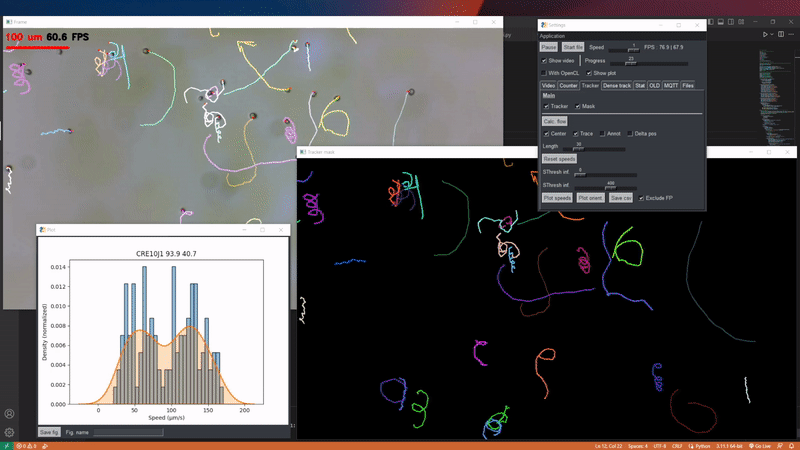 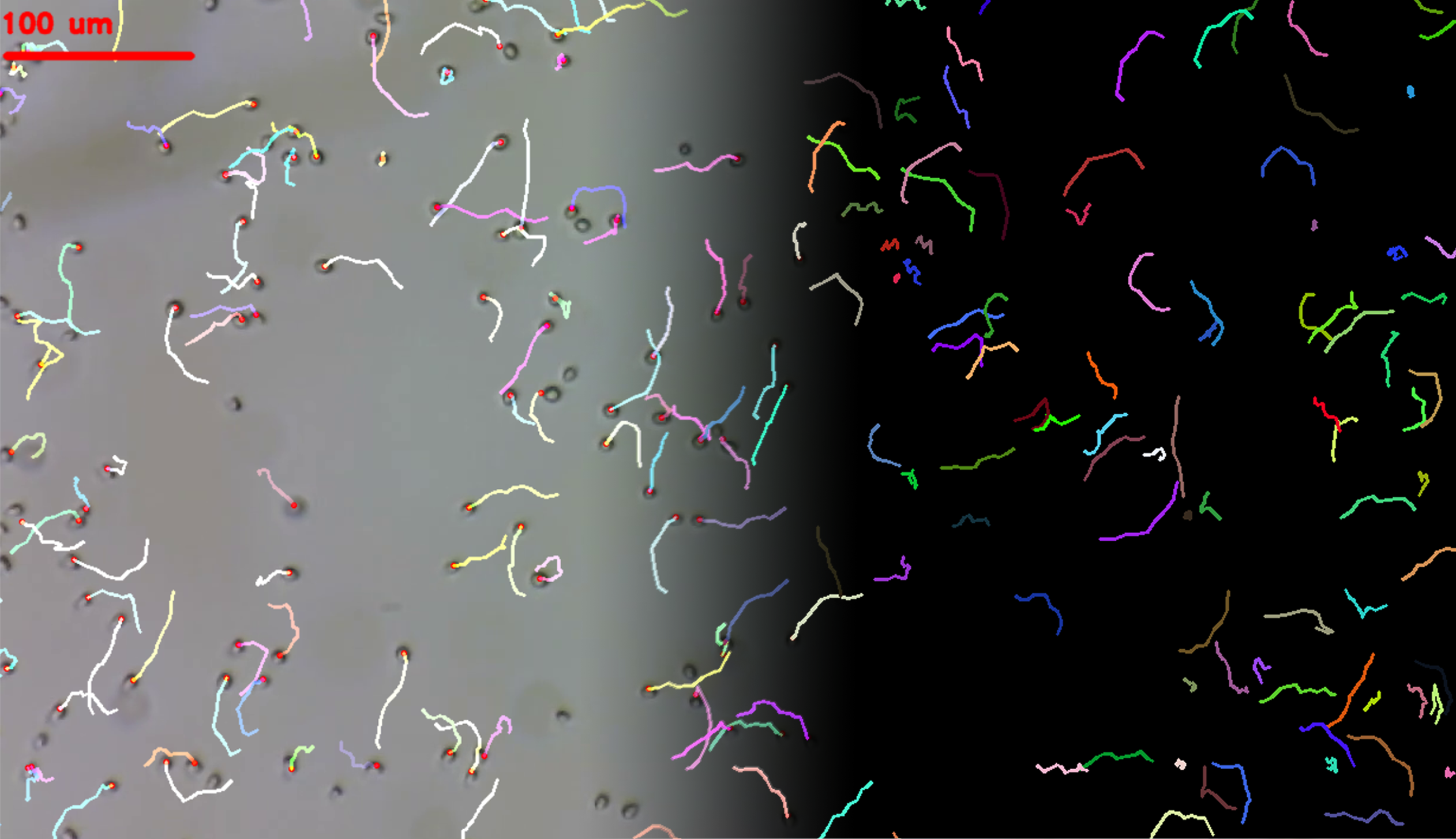 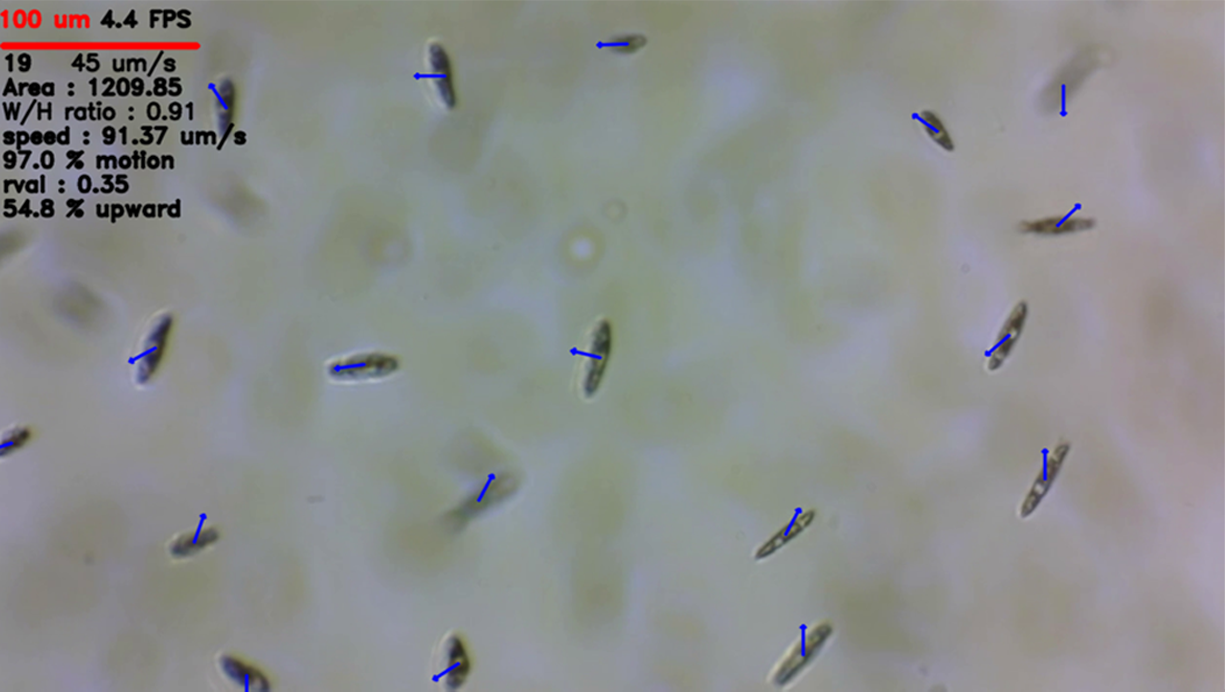 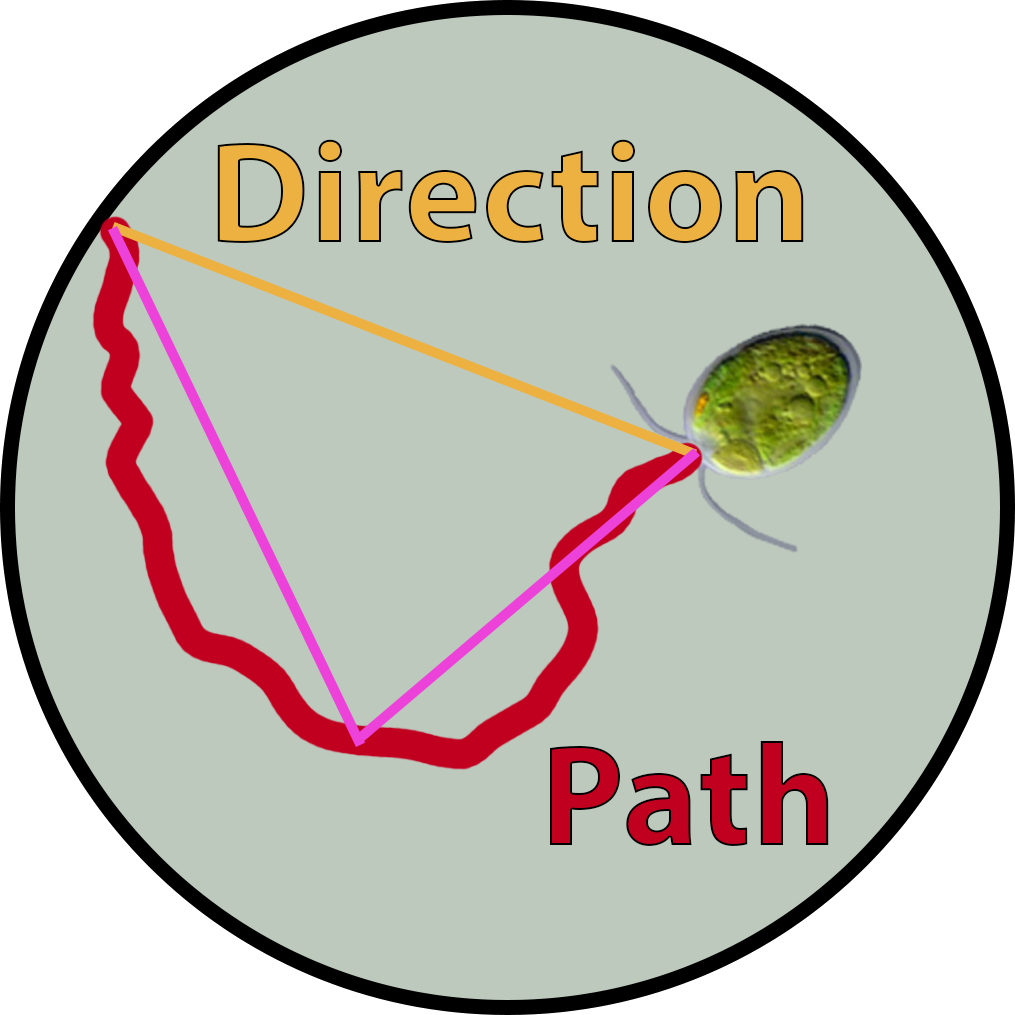 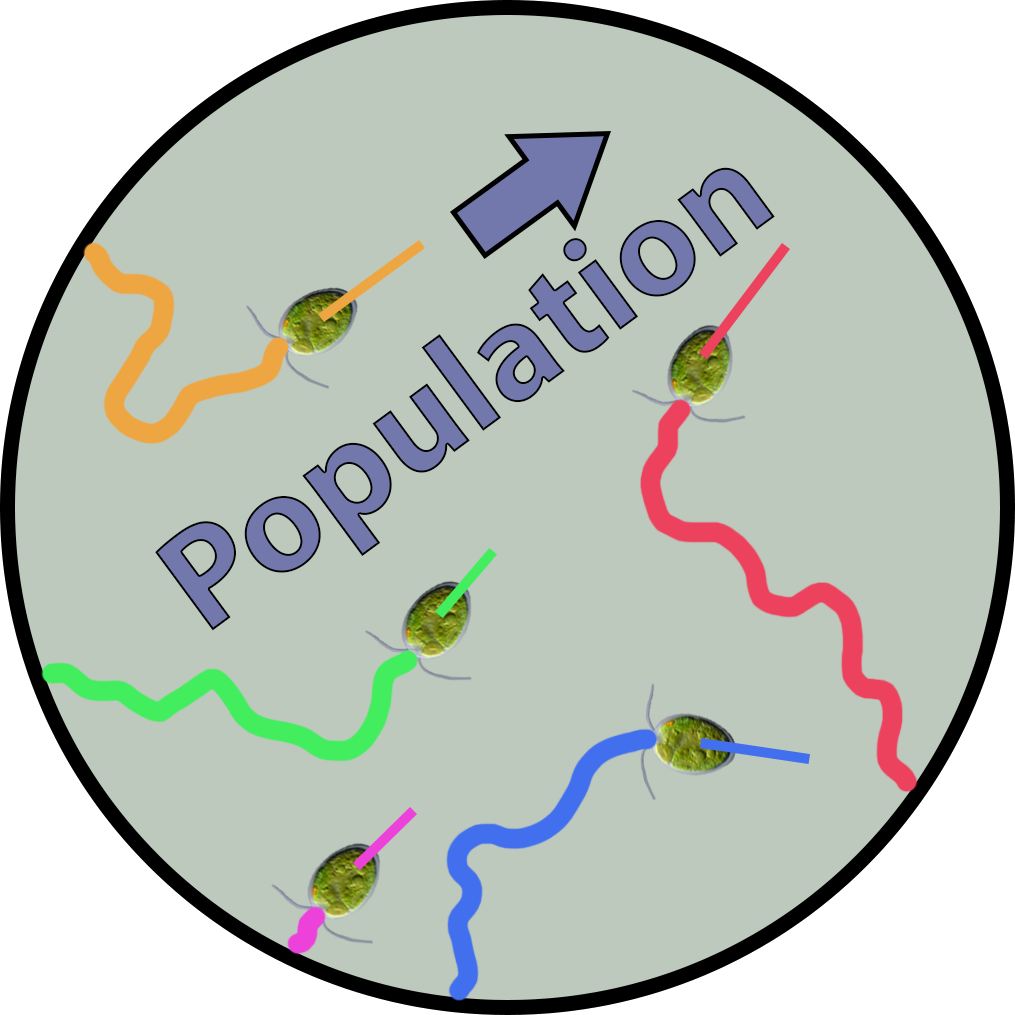 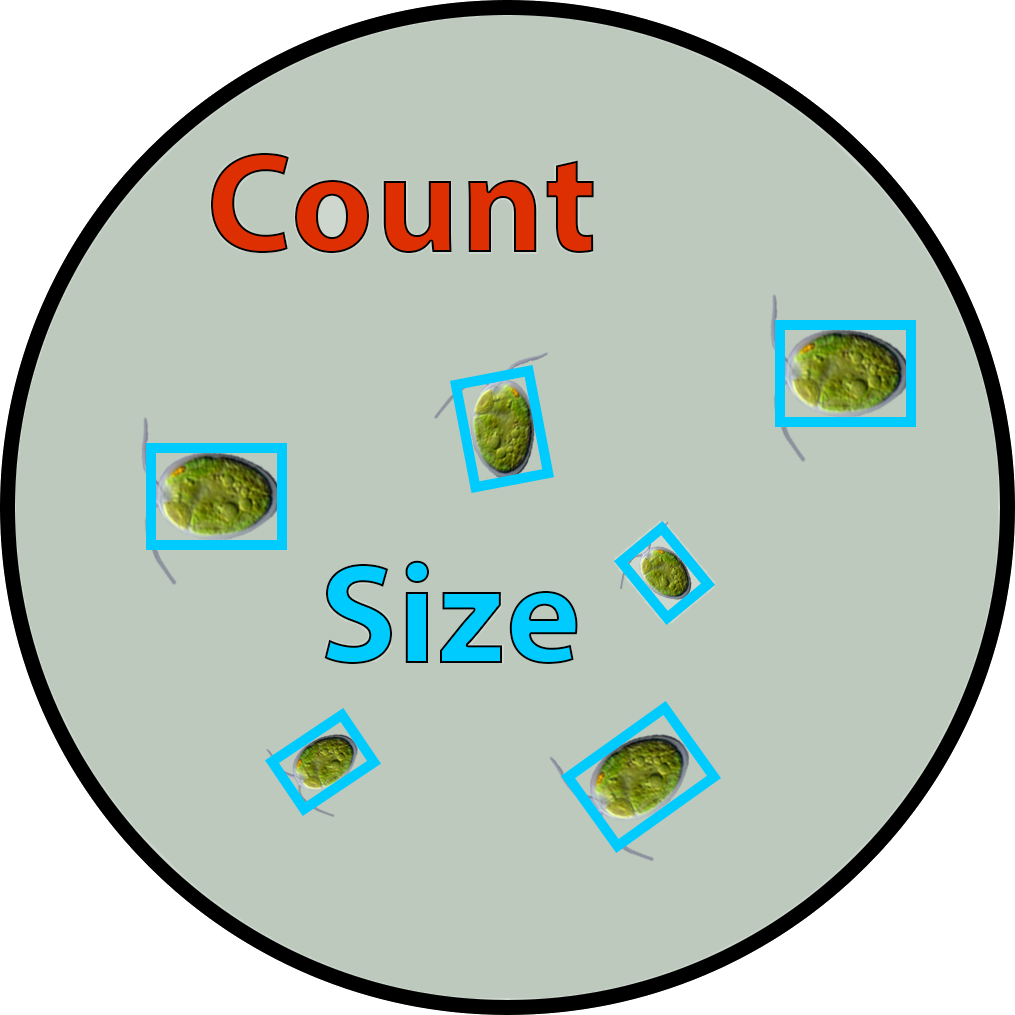 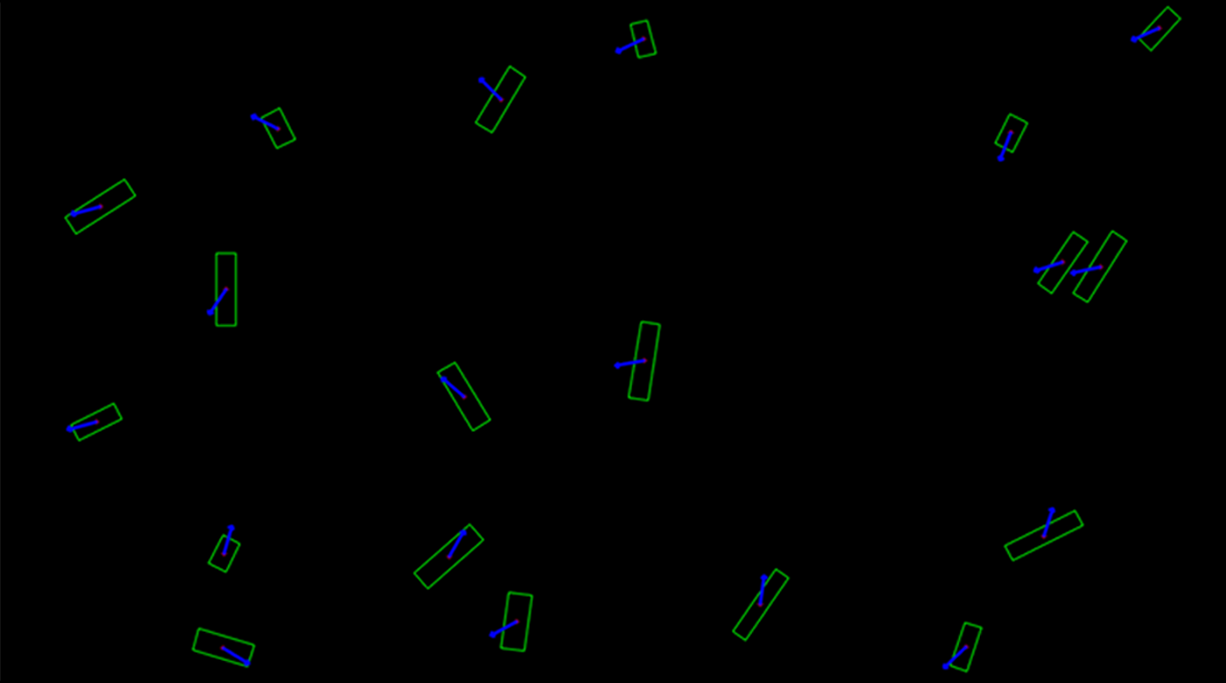 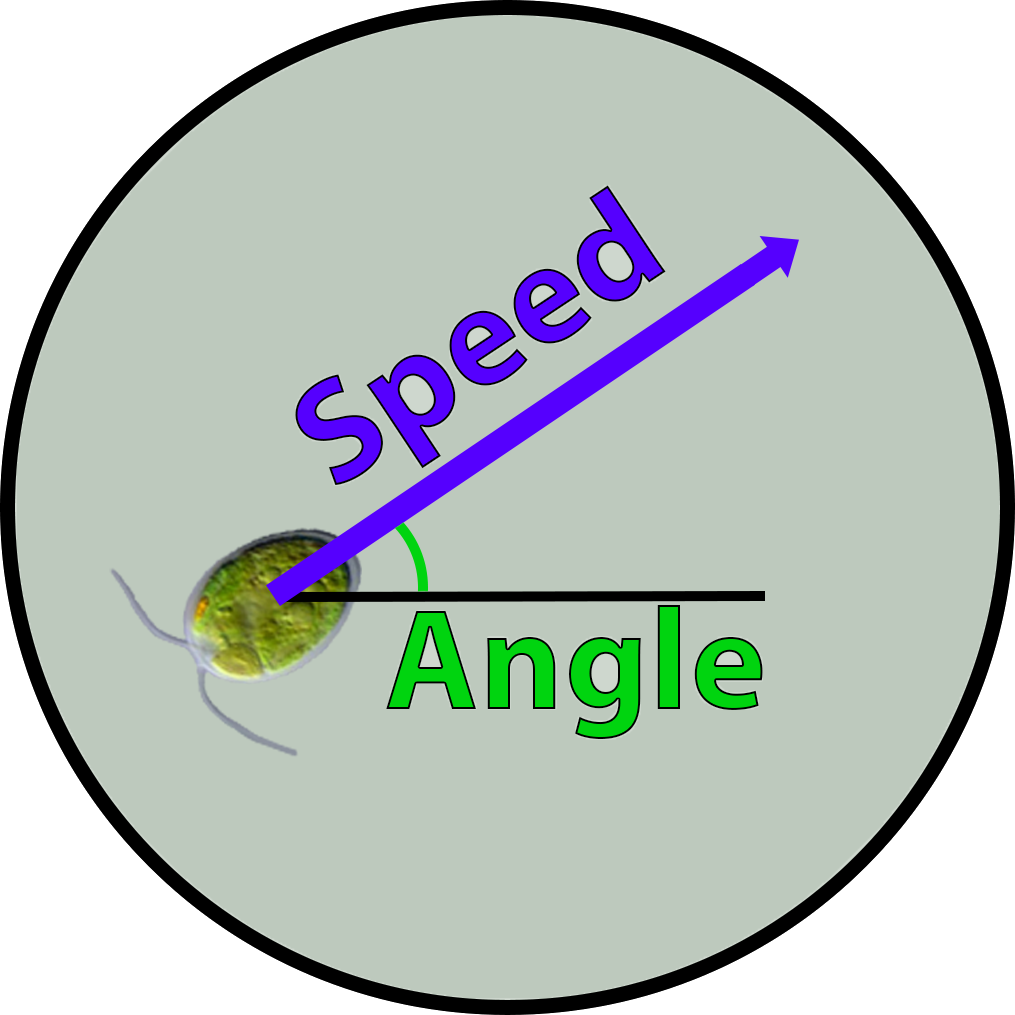 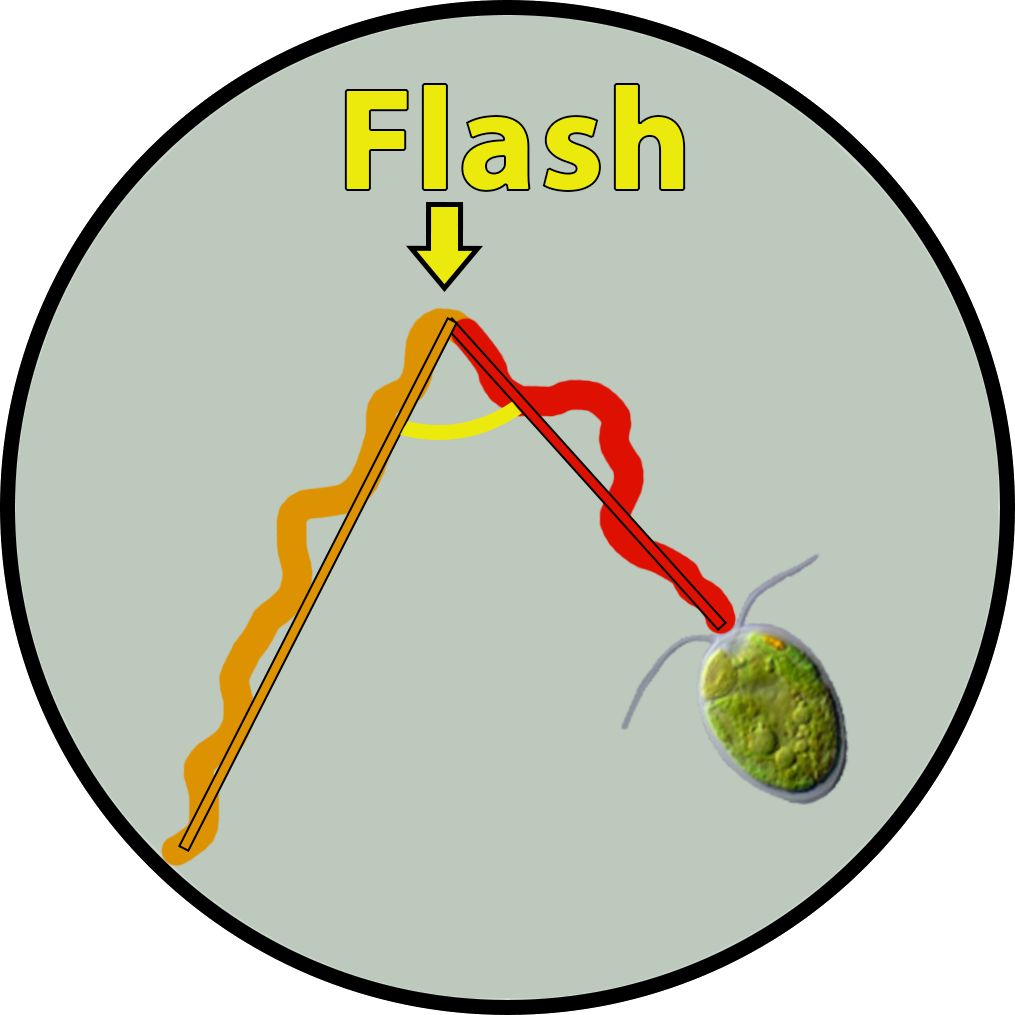 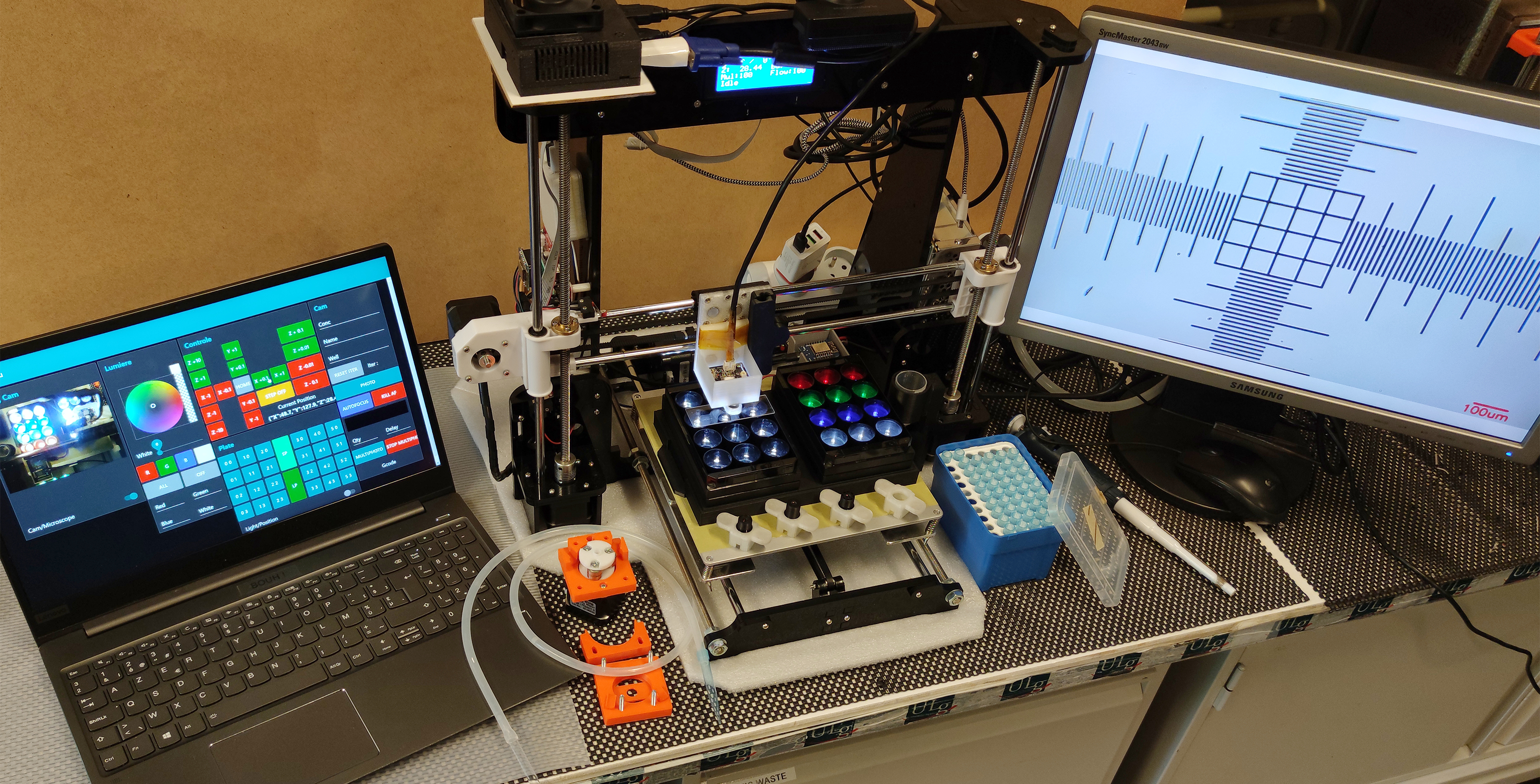 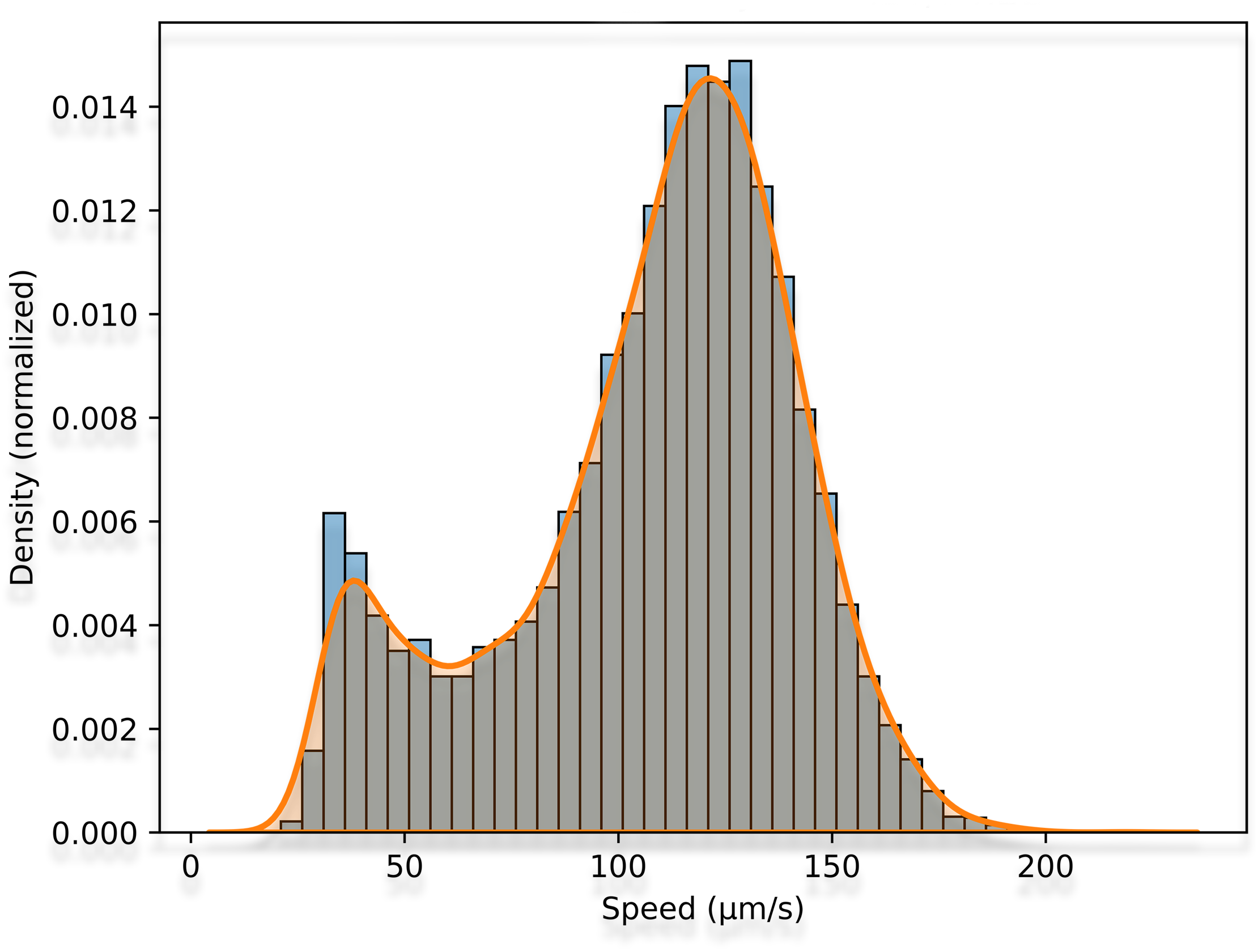 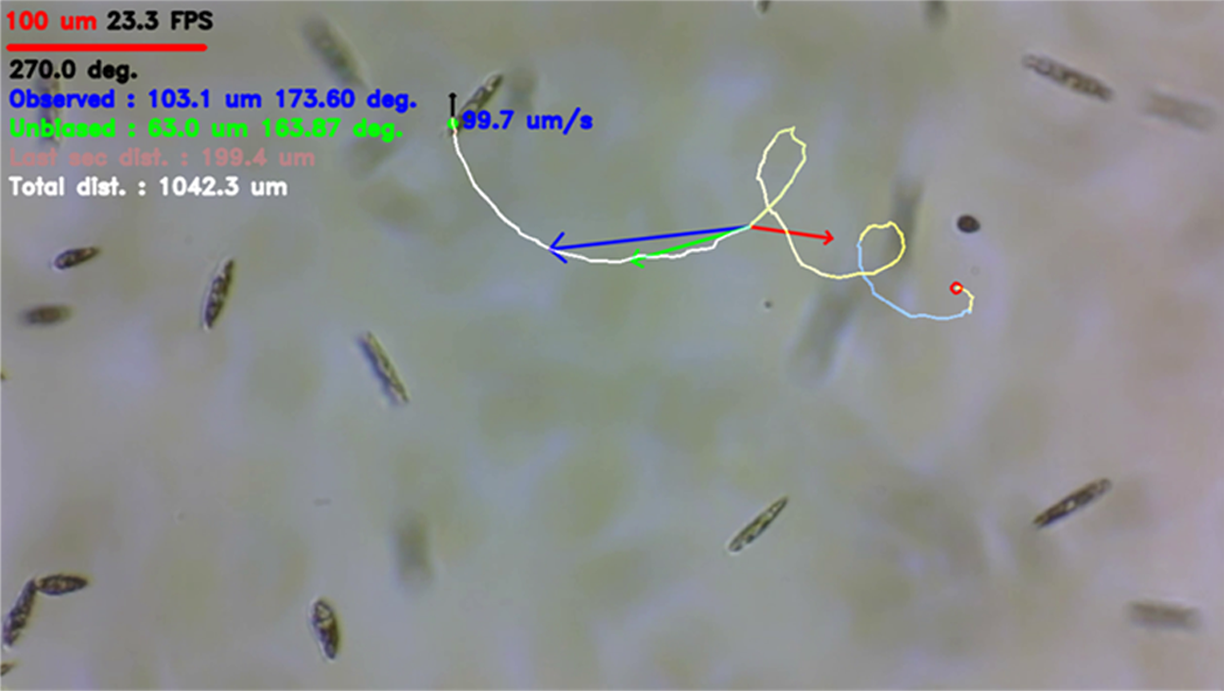 8
Gervasi et al. (2022) https://doi.org/10.3390/mi13060833
Limitations of the microscope
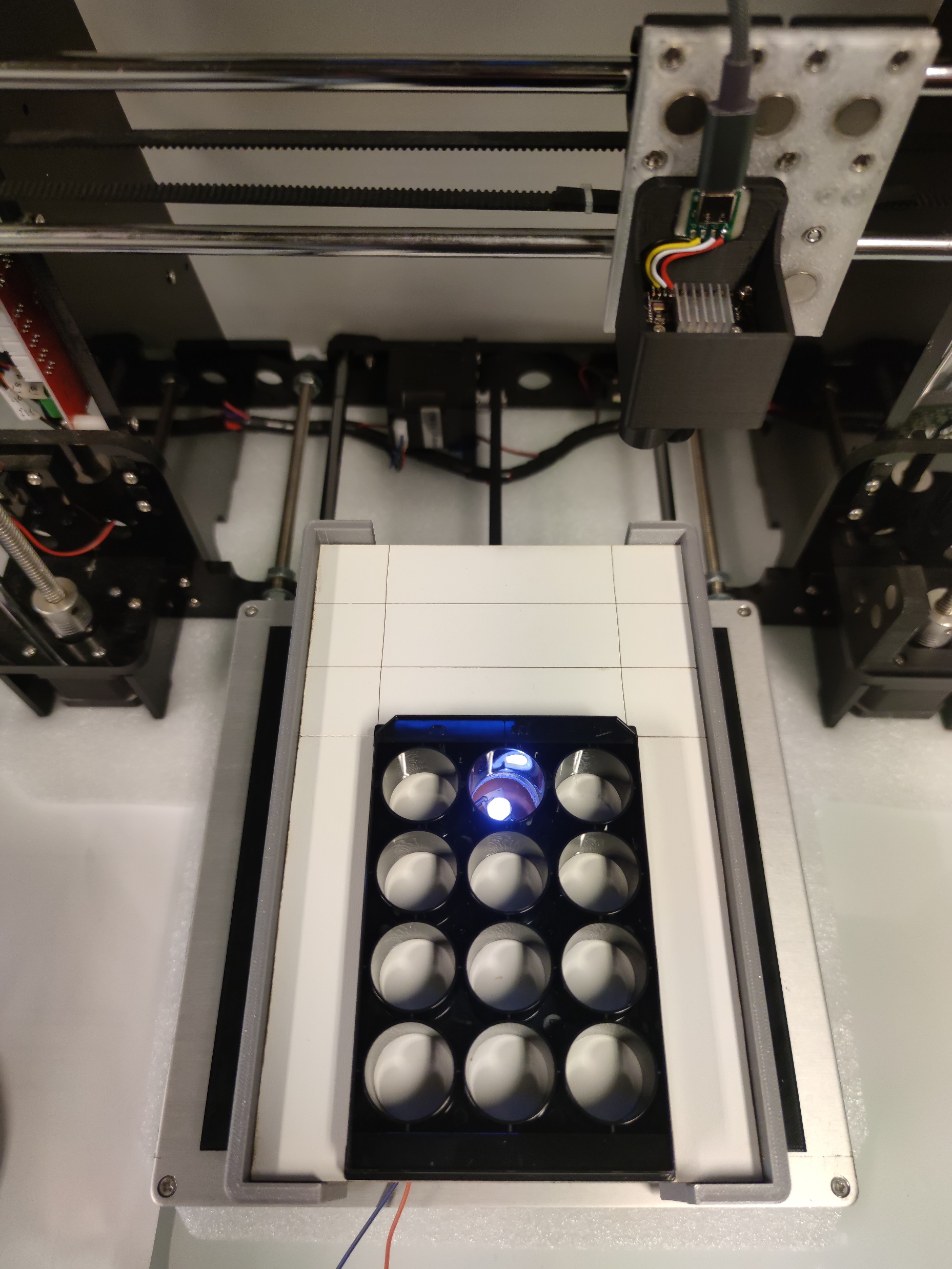 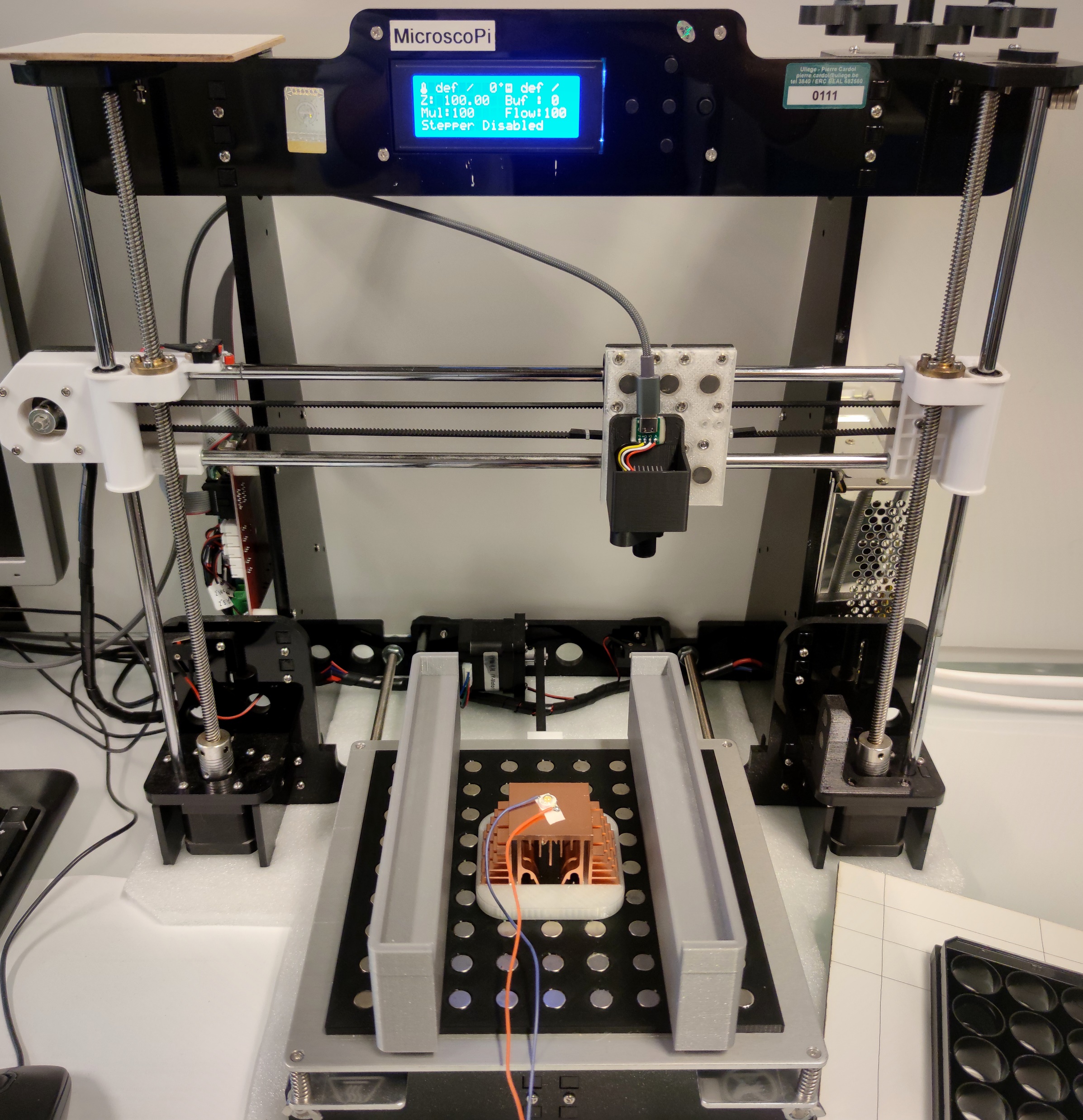 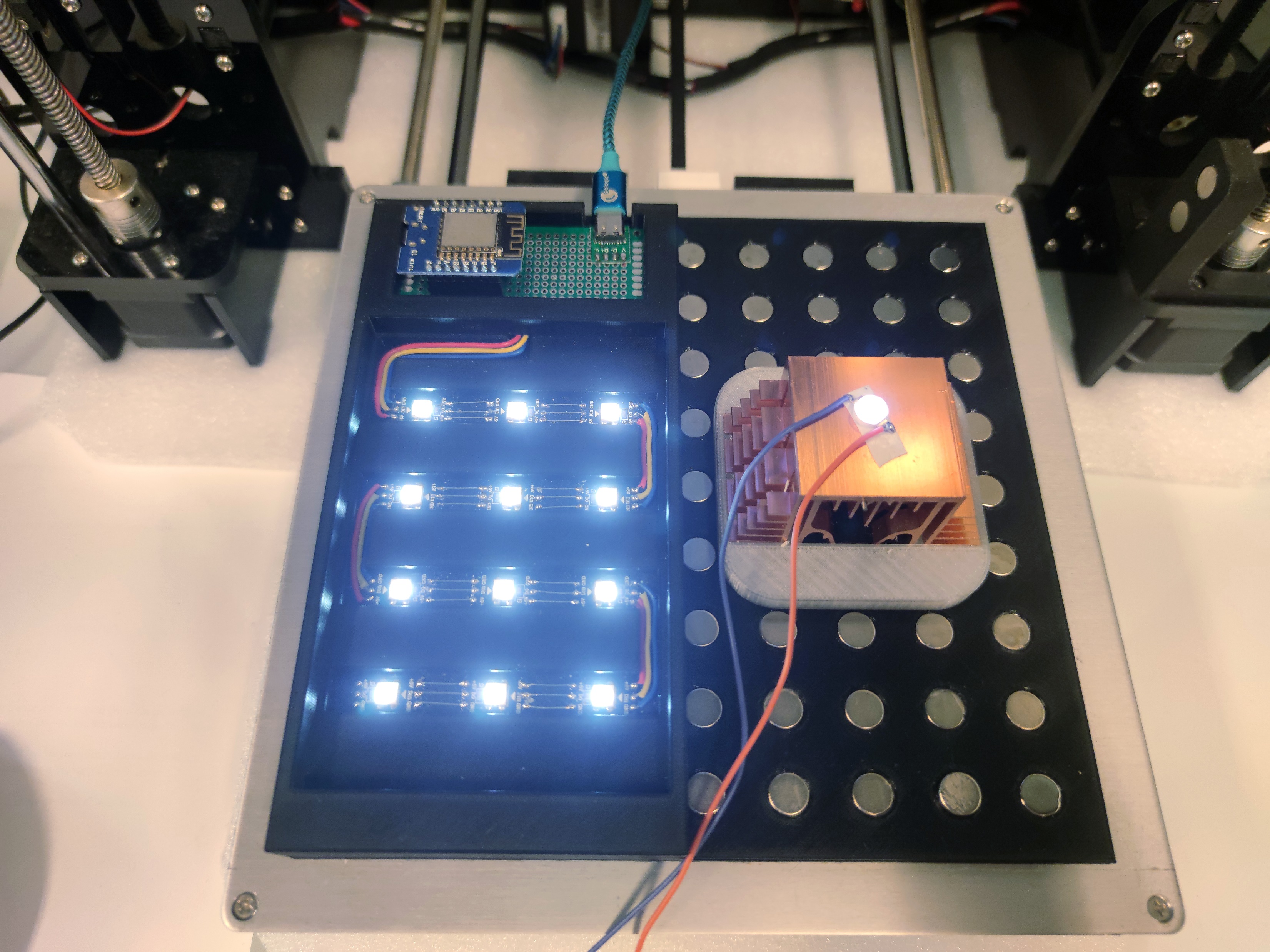 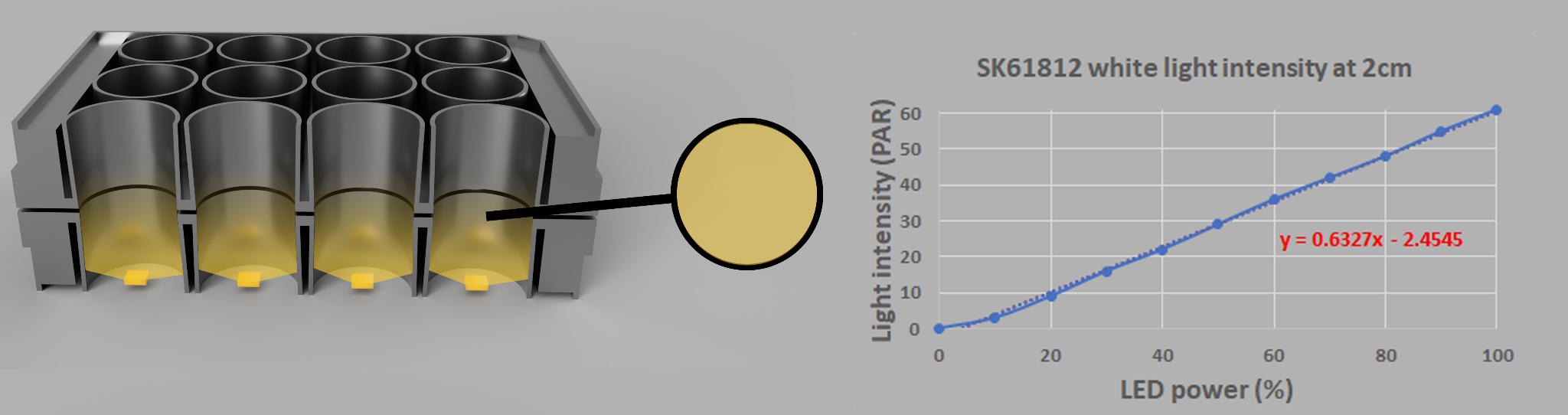 9
New microscope module
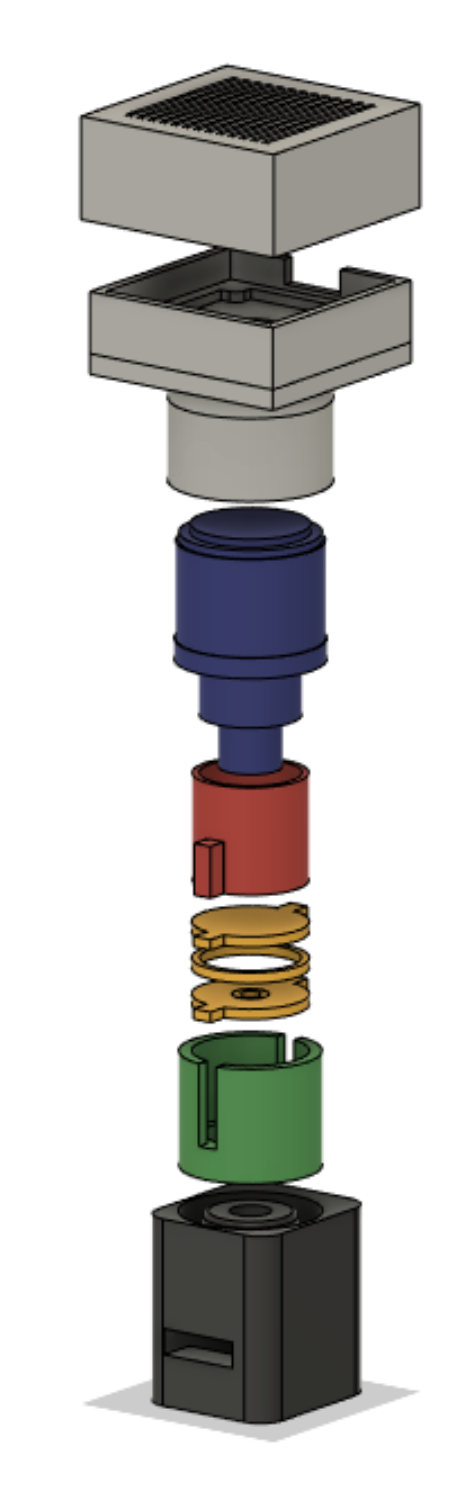 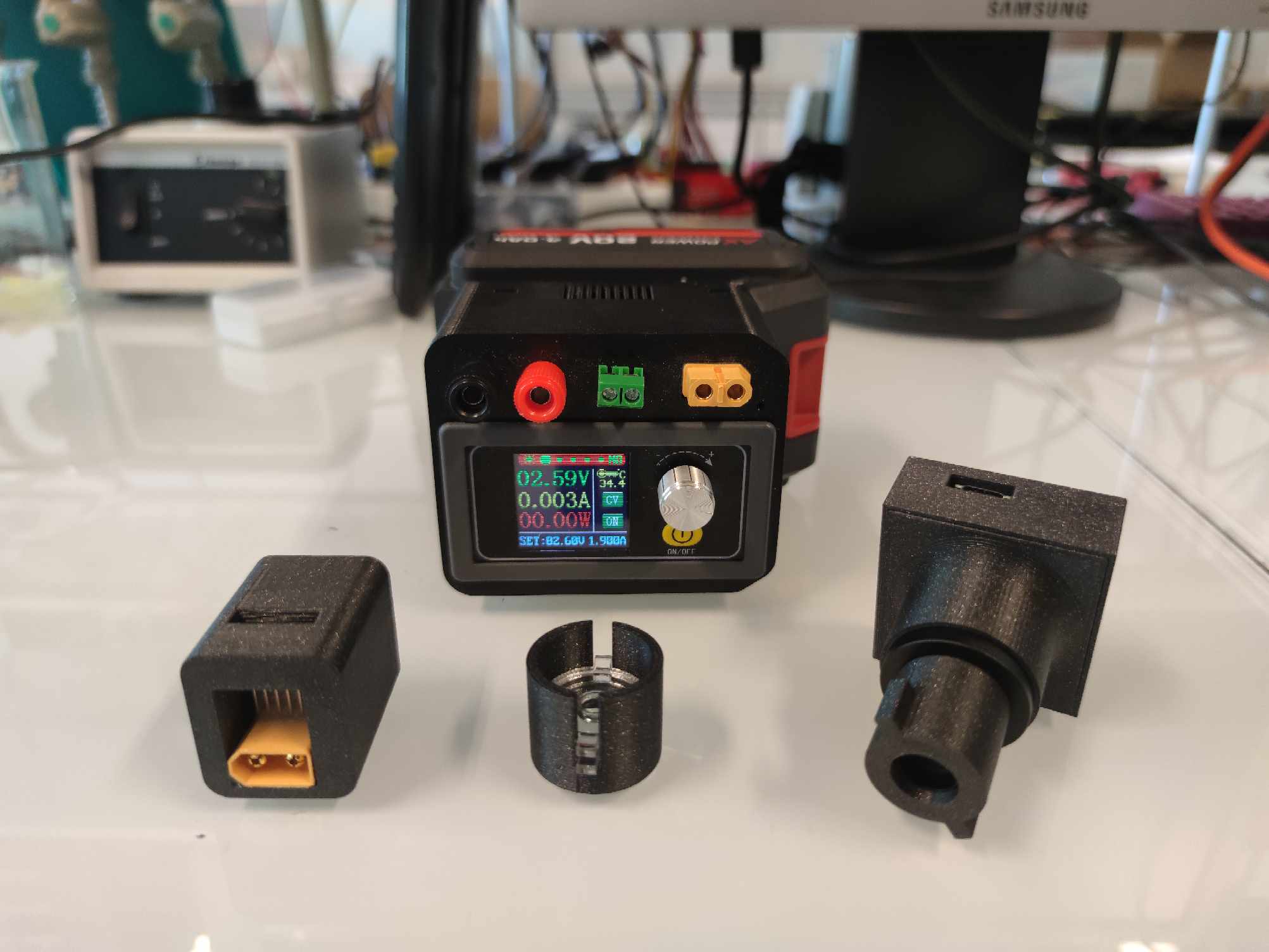 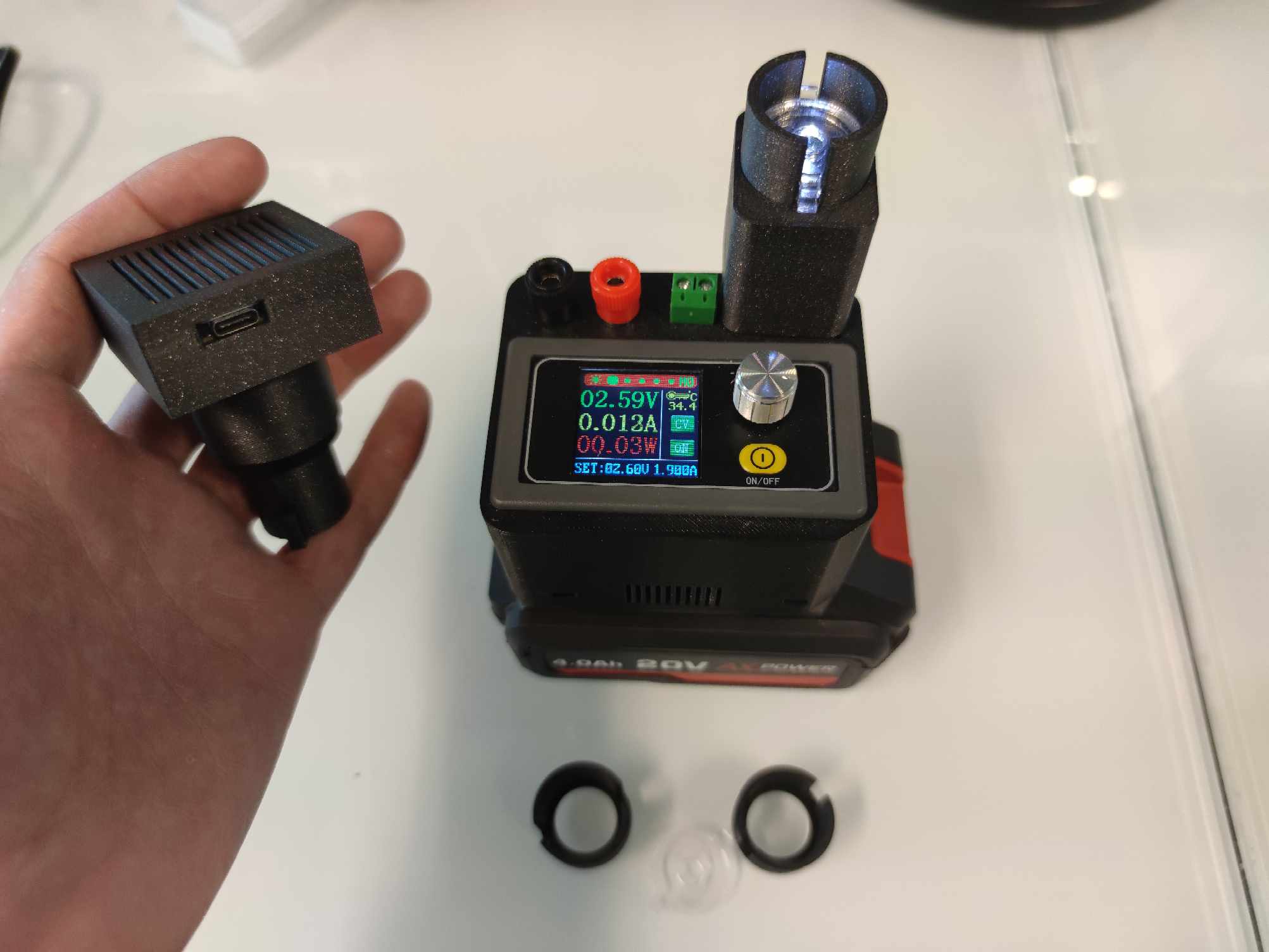 10
Lighting system
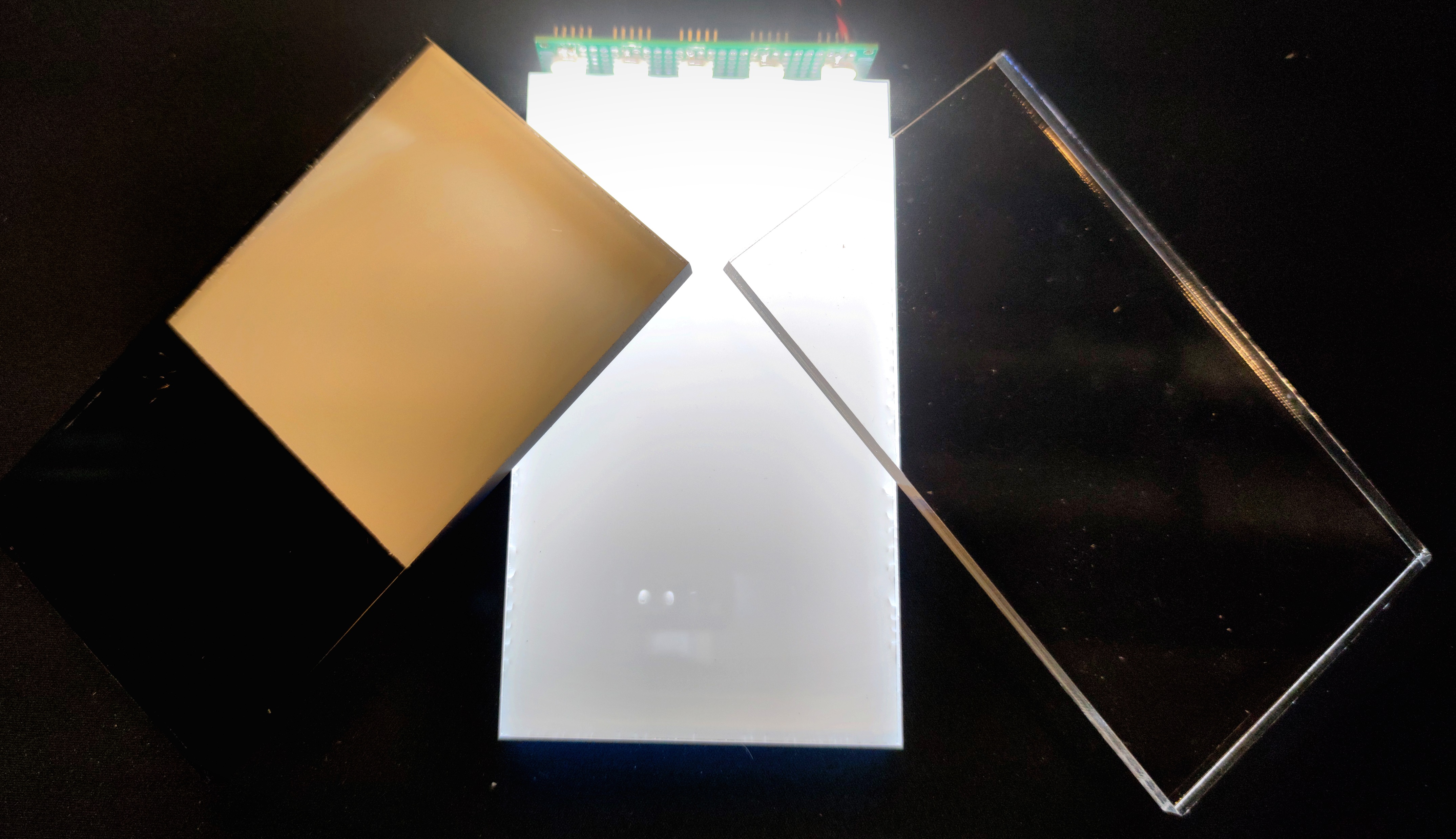 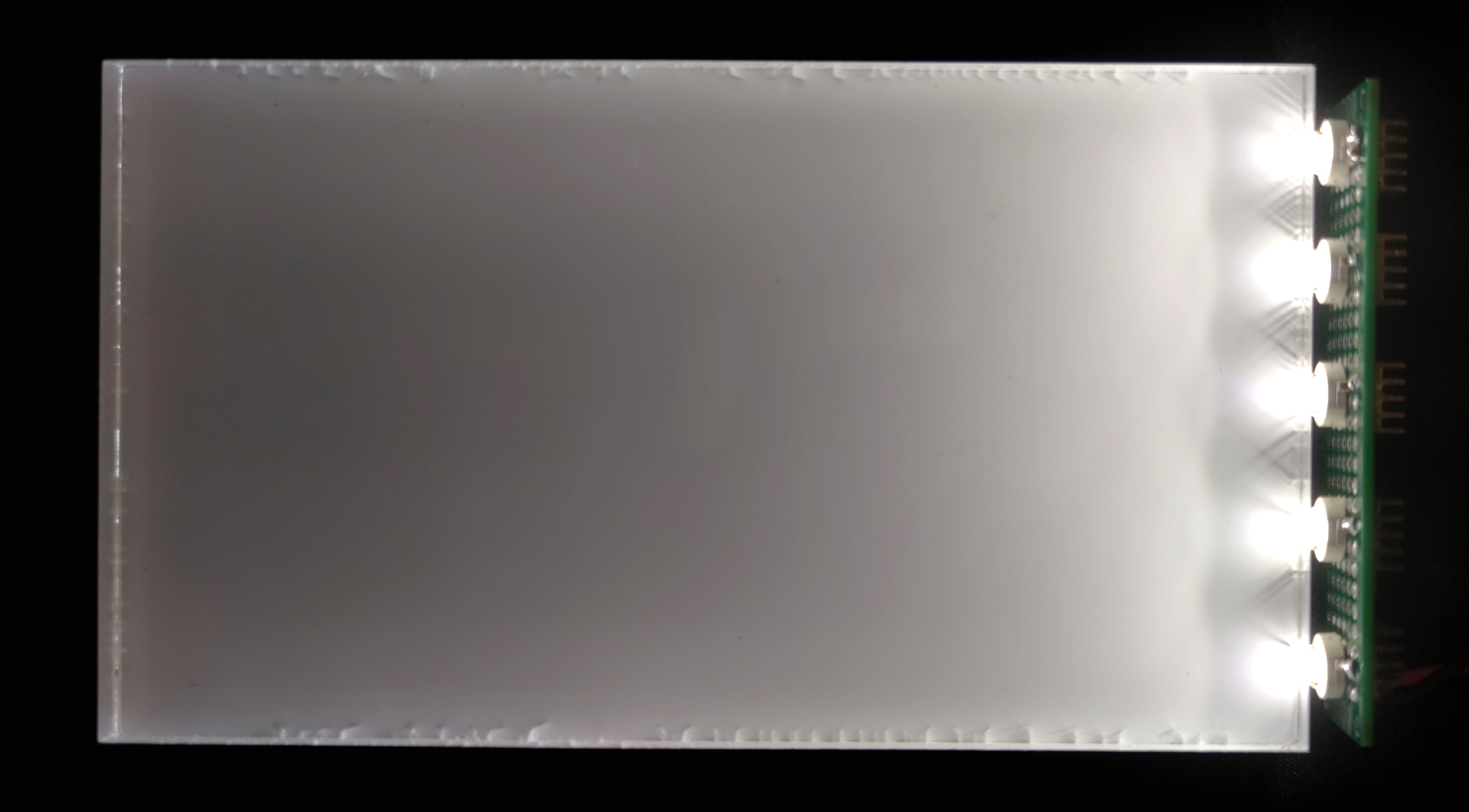 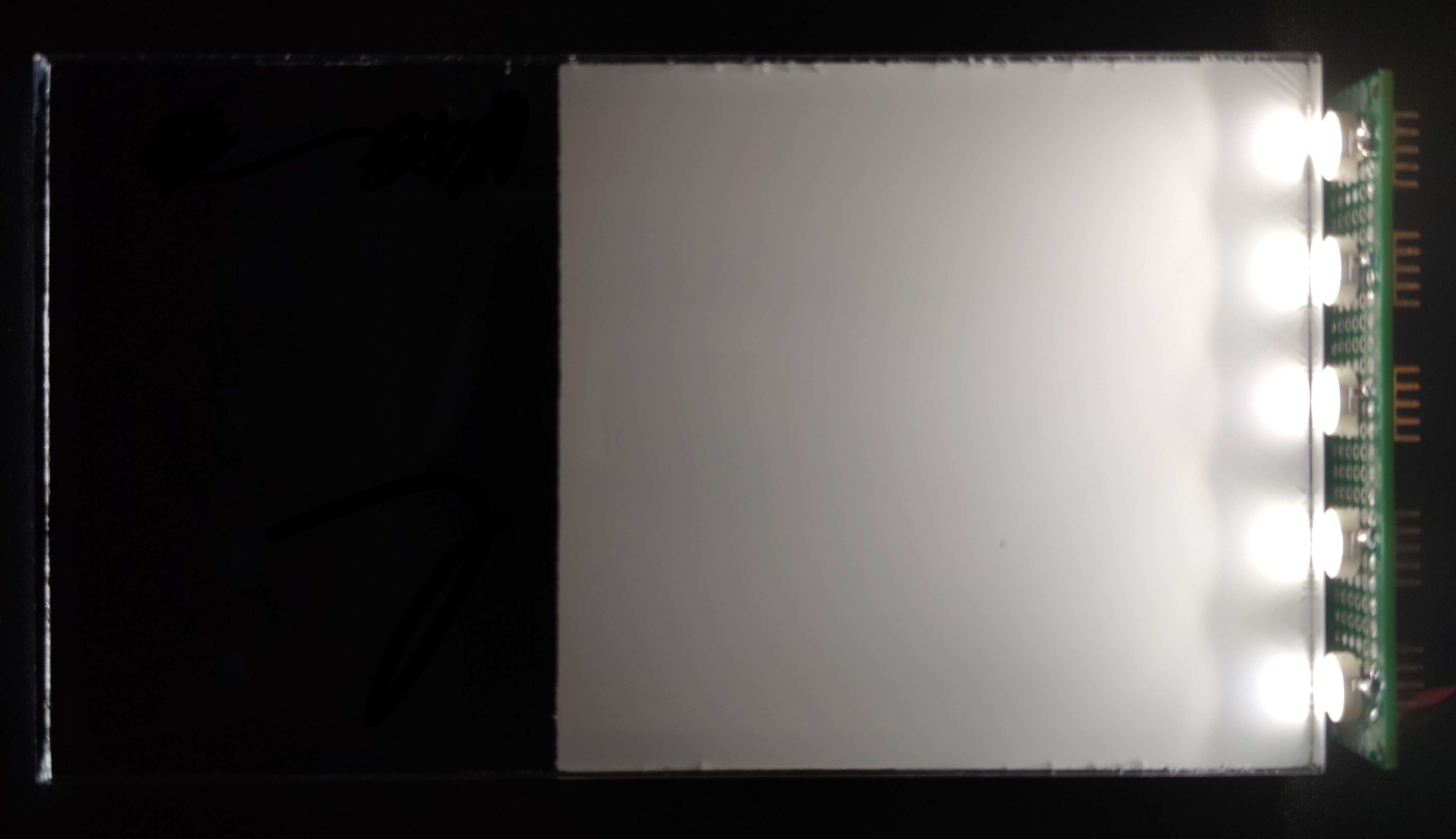 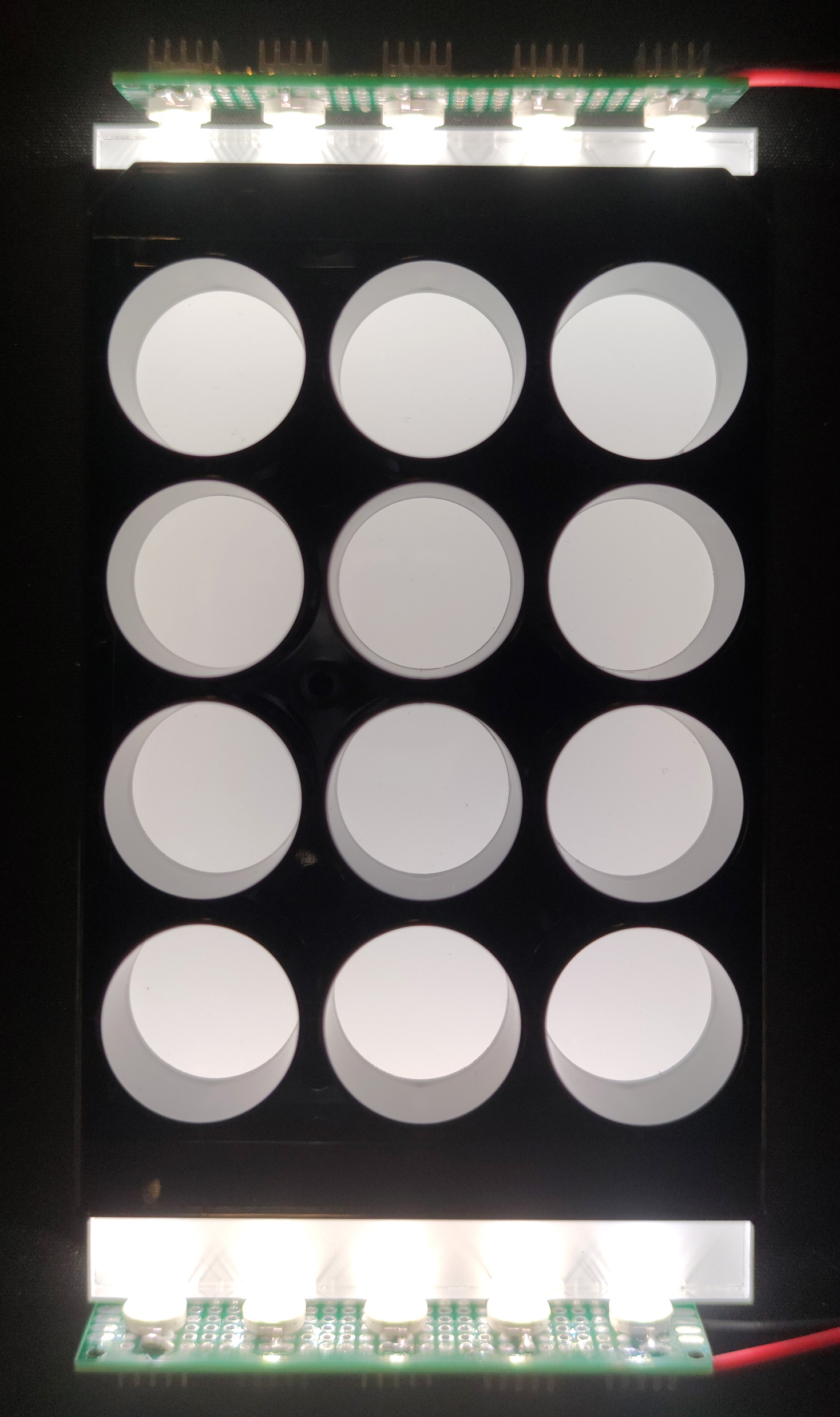 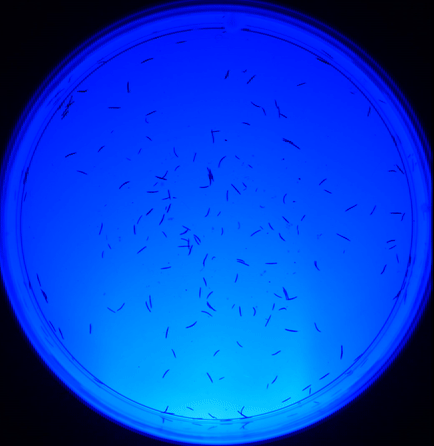 11
Joint measurements
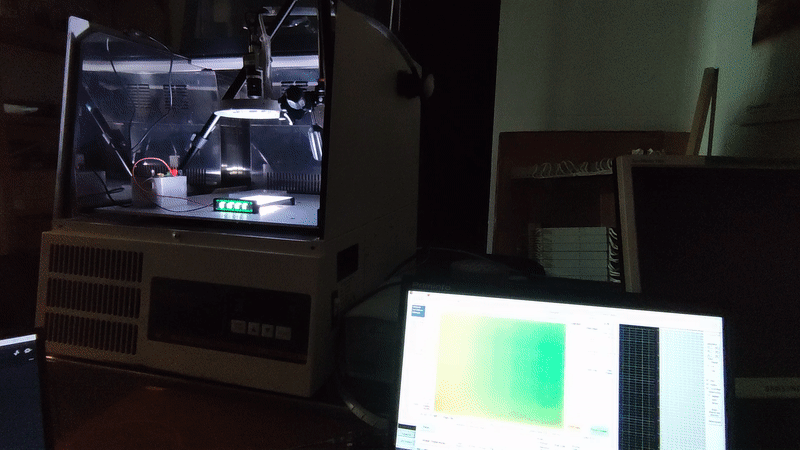 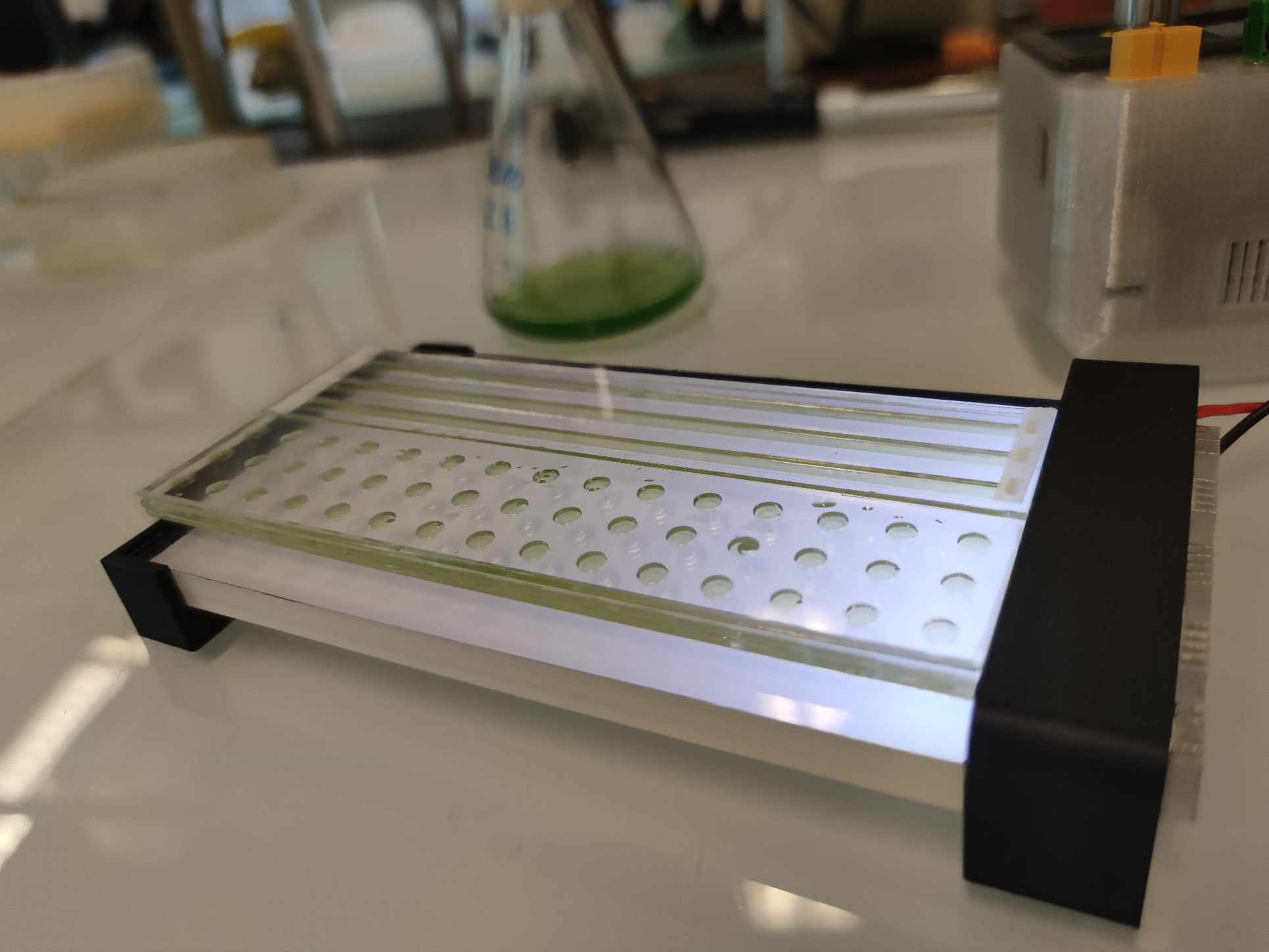 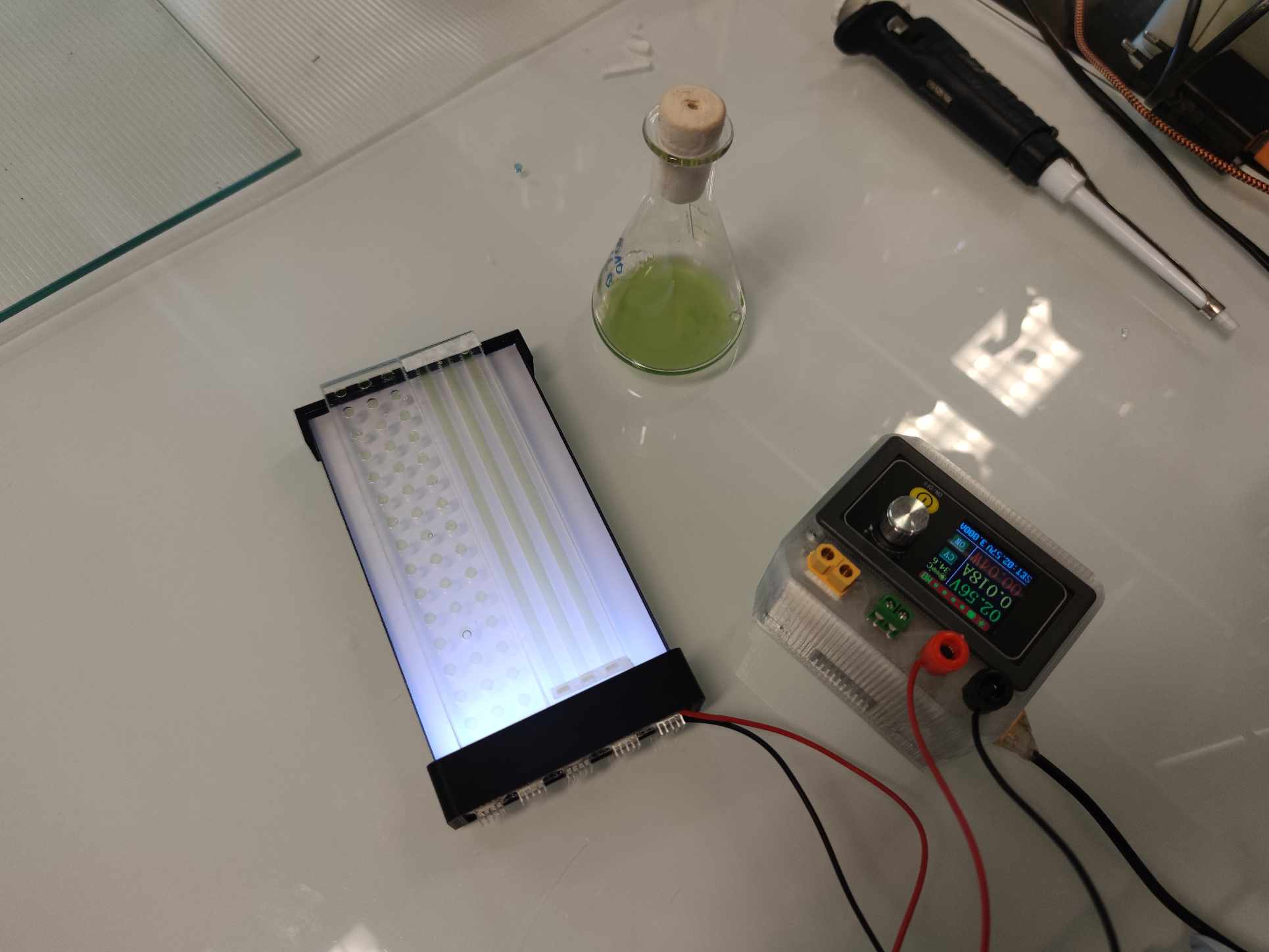 12
Thank you for your attention